hladnoratovski period
Bijenale, Sao Paolo
documenta, Kassel
Do 1989. postajalo ne više od 30 internacionalnih bijenalnih (trijenalnih, kvadrijenalnih) manifestacija
Biennale Sao Paulo
Neposredno nakon Drugog svetskog rata, Sao Paolo upisuje se u mapu internacionalnih umetničkih događanja.
industrijalci Yolando Penteado i Francisco (Ciccillo) Matarazzo Sobrinho
pokretači Bijenala u Sao Paolu 1951.

1963. Otvara se Museu de Arte Contemporanea (ili MAC)  - Matarazzo kolekcija i dela koja su dobila nagradu na Bijenalu

Jedan od ciljeva bio je da se savremena umetnost (zapadnoevropska i američka) postane poznata u Brazilu i povratno, da se približi i omogući pristup ove zemlje svetskim tokovima, kao i da se Sao Paolo ustanovi kao jedan od internacionalnih umetničkih centara
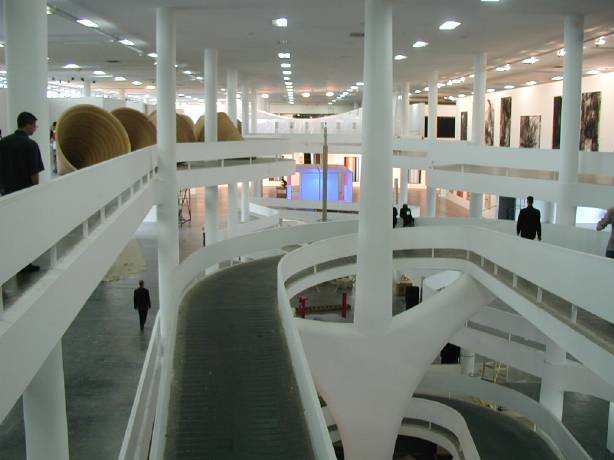 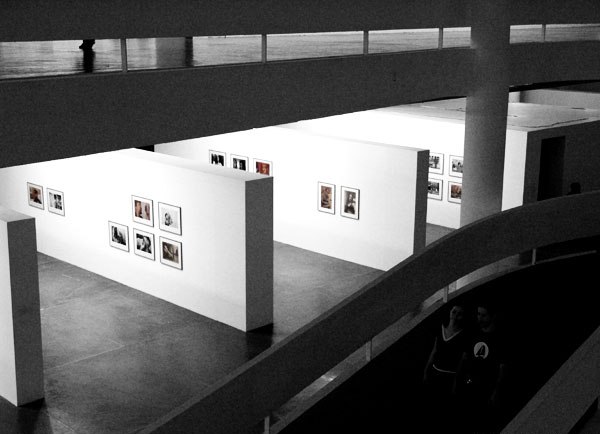 20. oktobra 1951. godine otvara se Prvo bijenale u Sao Paolu na kome su u jednom prostoru izlagali umetnici iz 23 zemlje. U strukturnom smislu, Bijnale u Sao paolu ponavlja venecijanski model sa tom razlikom:
da zemlje koje učestvuju nemaju svoju zgradu – paviljon, u kojoj bi izlagale svoje umetnike, i 
što je spisak zemalja učesnica različit – pre svega zastupljeni su umetnici iz zemalja Latinske Amerike, koje na venecijanskom Bijenalu, sa izuzetkom Brazila (1964), Venecuele (1954) i Urugvaja (1960), nemaju svoje paviljone već su objedinjene pod nazivom ILLA (Bolivija, Čile, Kolumbija, Kostarika, Kuba, El Salvador, Gvatemala, Haiti, Panama, Paragvaj, Peru, Dominikanska republika ) izlagale van Giardina.
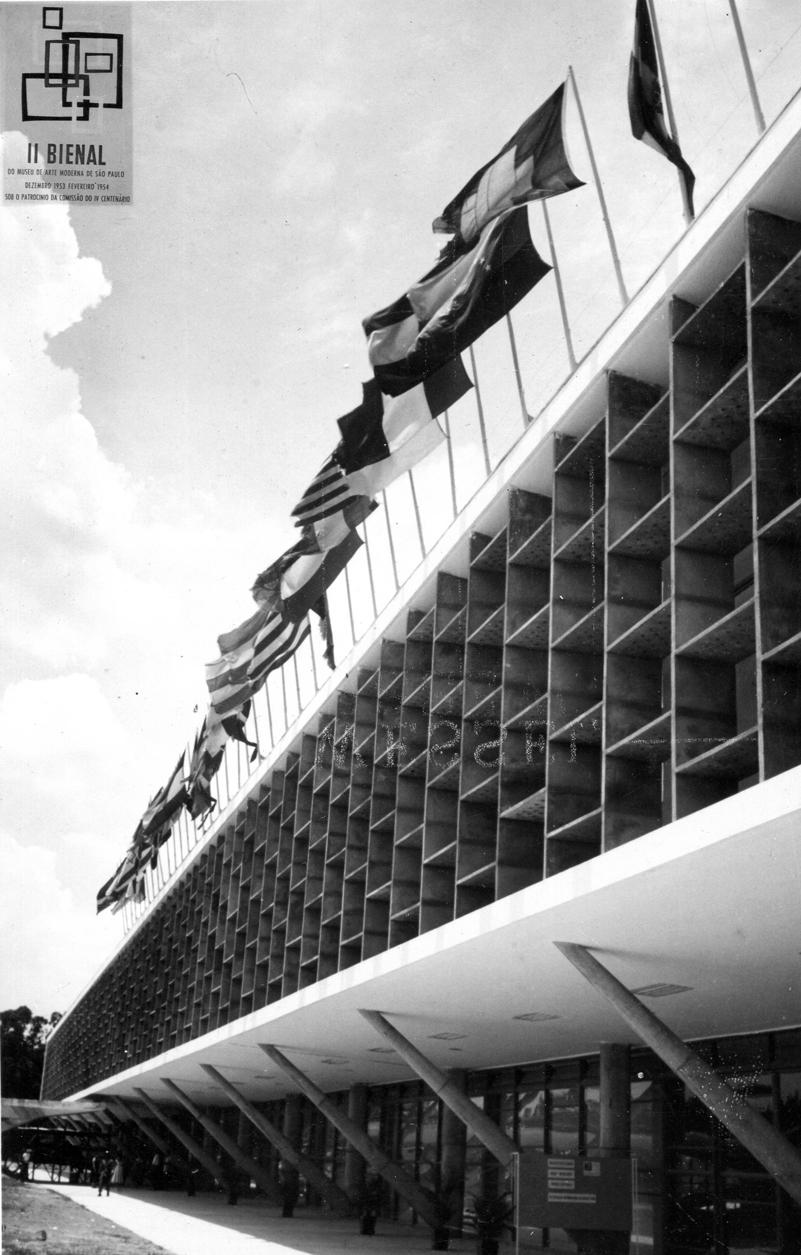 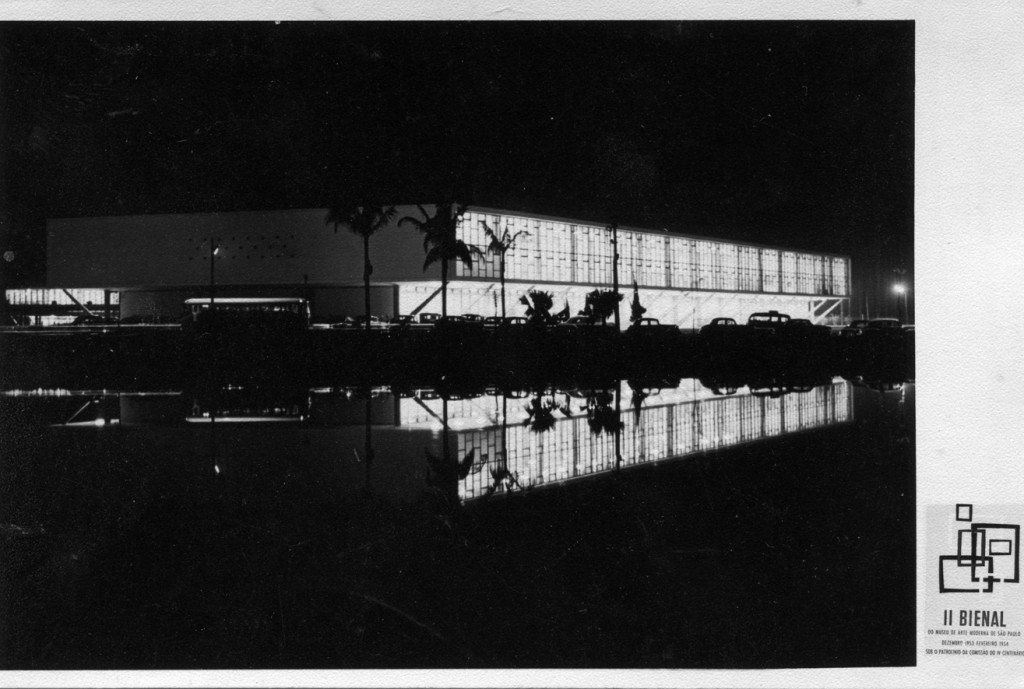 Samo Bijenale u Sao Paolu nastalo je kao posledica otpora hegemoniji pre svega angloameričke, ali i zapadnoevropske kulture, tako da već na Drugom bijenalu 1953. godine glavnu nagradu Bijenala dobija Petar Lubarda, što neki vide i kao političku odluku, jer sam razlog da Jugoslavija ima svog predstavnika na Bijenalu bio je, prema ovim interpretacijama, duboko motivisan političkom identifikacijom Brazila i njegove pozicije u odnosu na SAD sa pozicijom Jugoslavije u odnosu na SSSR.
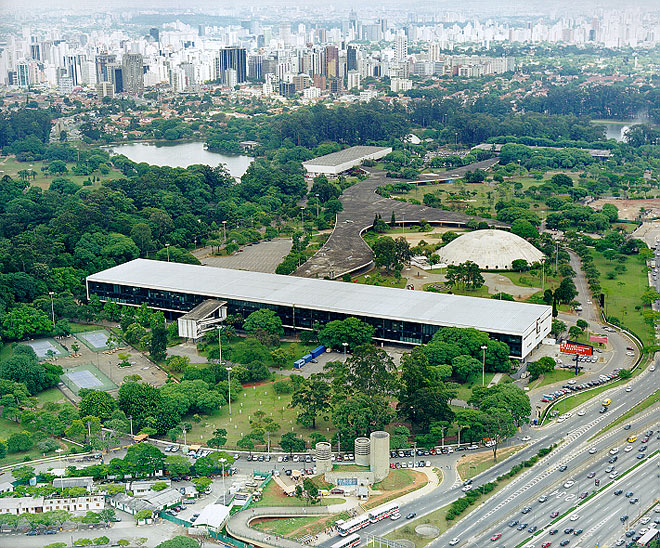 Od četvrtog izdanja 1957, São Paulo Bijenale
Održava se u Pavilhão
 Ciccillo Matarazzo u Parque do Ibirapuera.

Paviljon je osmislio tim predvođen
 Oscarom Niemeyerom i Héliom Uchôaom,
 30,000 m2 površine
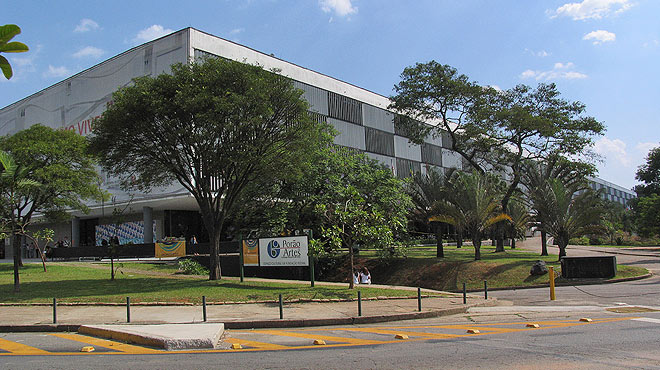 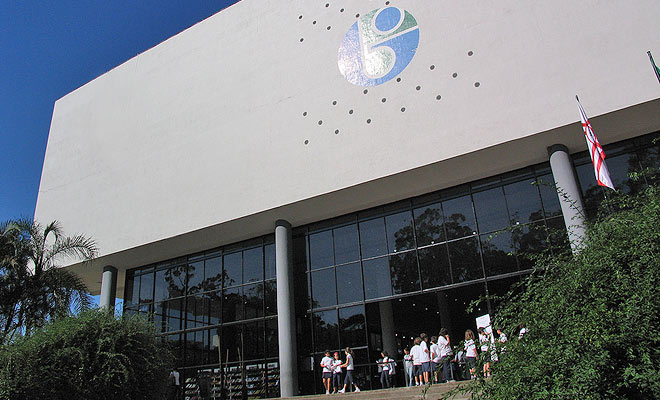 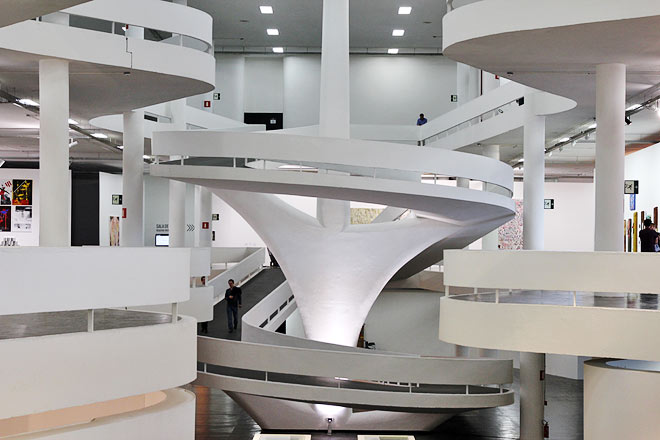 Danas je to prestižna međunarodna umetnička manifestacija koja predstavlja umetnike iz oko 150 zemalja danas, obuhvatajući i one iz onih evropskih zemalja čije su se granice definisale tokom 90-ih godina XX veka.
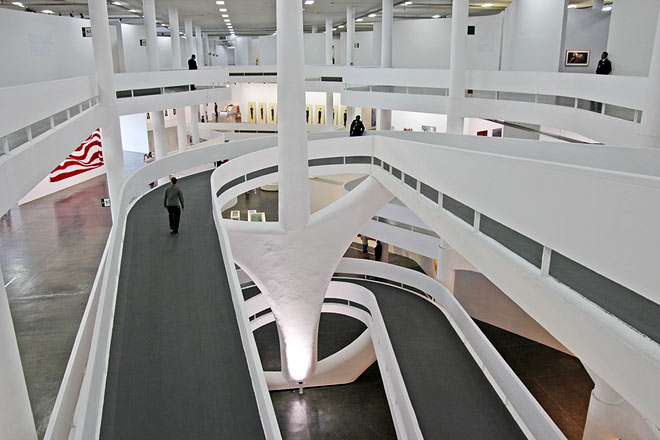 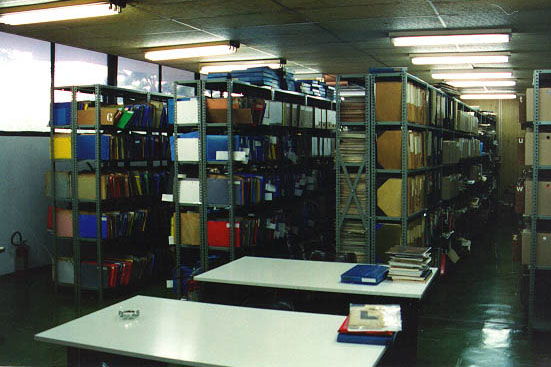 Aquiver Histórico Wanda Svevo (istorijski arhiv Wanda Svevo) predstavlja važan segment manifestacije i vodi računa o kulturnom nasleđu na kojem se Bijenale zasniva. Na
28. bijenalu (2008) – pokrenuta je inicijativa da se sakupe publikacije svih bijenala i periodičnih umetničkih izložbi  iz celog sveta – priliv knjiga je doprineo proširenju i kontekstualizaciji postojećeg Arhiva Wanda Svevo.

Namera ovog projekta bila je da se pokaže širok spektar bijenala koji postoji danas.
Preko 200 bijenala je registrovano, neka od njih (npr. ono u Johanesburgu) više ne postoje odnosno sada postoje samo putem istorijske građe/dokumentacije
Druga bijenala su pak aktivne institucije koje se pojavljuju u ‘novom kostimu’ sa svakim izdanjem, pa u njihovom slučaju katalozi i ostale publikacije u ovom Arhivu pružaju vredan uvid u istoriju bijenala.
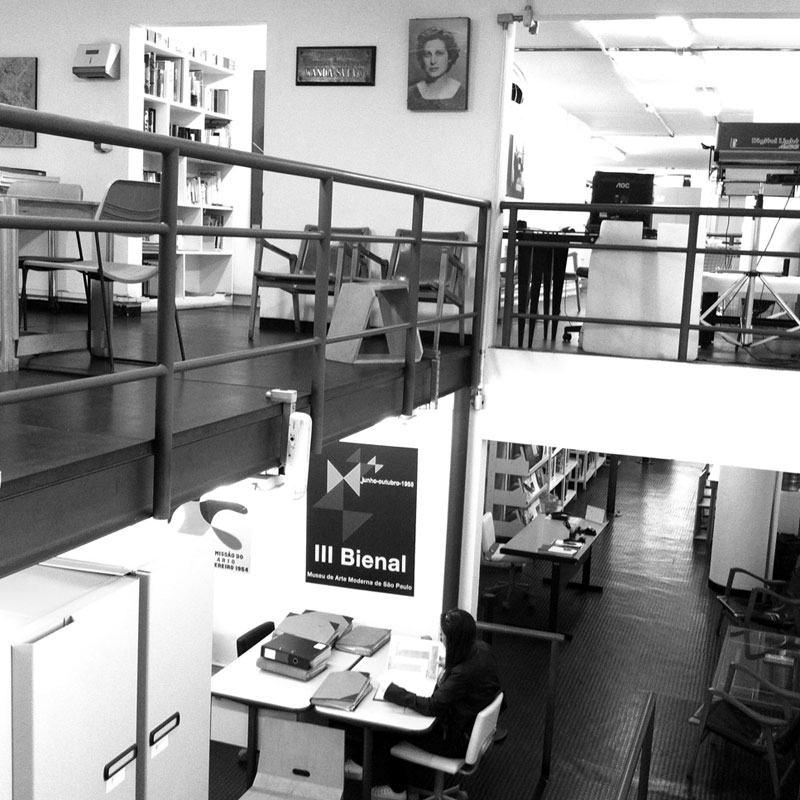 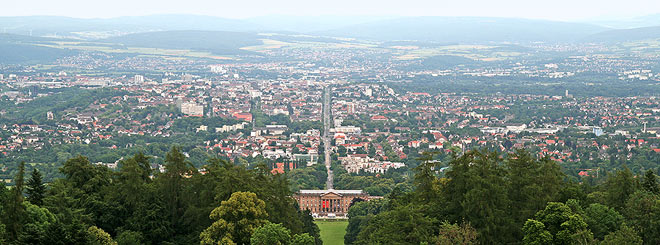 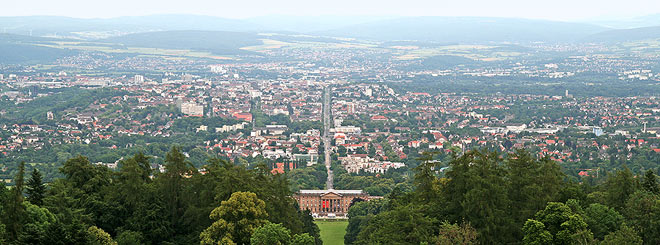 Kassel (documenta) 

1955. godine, u Nemačkoj, u Kasselu, gradiću koji je do kraja Drugog svetskog rata proizvodio oružje, zahvaljujući naporima slikara i profesora Arnolda Bodea, pokrenuta nova internacionalna izložba pod nazivom documenta, zamišljena da se održava prvo na kvadrijenalno, a od 1972. godine na pet godina
Struktura documenta je posve različita od strukture venecijanskog Bijenala ili onog u Sao Paolu, a njeni uticaji će se unekoliko osetiti u strukturi i koncepcijama međunarodnih umetničkih izložbi koje će tokom poslednje decenije XX veka biti pokretane.

napušta koncept nacionalnih selekcija, i insistira na internacionalnom izboru individualnih umetnika koji imaju svoju nespornu (ili skoro nespornu) poziciju na savremenoj svetskoj umetničkoj sceni.

(prvobitno, documenta su planirana kao sporedni događaj koji je trebalo da prati Bundesgartenschau (Federalnu izložbu hortikulture); no, izložba je imala neočekivano veliki uspeh)
Naziv izložbe je izmišljena reč, skovao je Arnold Bode – trebalo je da pokaže nameru izložbe da bude ‘dokument(acija) o modernoj umetnosti’ koja nije bila dostupna nemačkoj publici u periodu nacističke Nemačke

za ovu kovanicu, prema svedočenju bliskih saradnika Arnolda Bodea, bilo je relevantno da reč ‘documentum’ na latinskom može da se razdvoji na ‘docere’ (učiti) i ‘mens’ (intelekt)
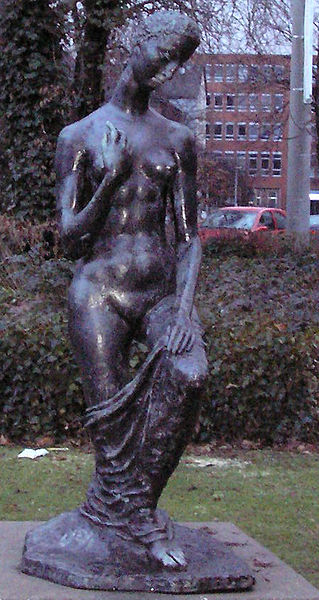 Prva tri izdanja ove manifestacije imala su istorijski i dokumentarno/rekonstruktivni pristup:

documenta 1 bila su koncentrisana na predratni evropski modernizam, 'degenerativnu umetnost‘, predstavljanje mlade nemačke umetnosti i uspostavljanja novih veza sa evropskim zemljama. U tom smislu documenta 1 bila su prvi posleratni forum na kojem su se nemački i evropski umetnici susreli.
Wilhelm Lehmbrucks, 1911
2. d2 1959 – izložba posvećena umetnosti nakon 1945 - ta godina nije uzeta samo kao jasna politička cezura već je trebalo da označi i početak savremene umetnosti koju je istoričar umetnosti i idejni tvorac prva tri izdanja documenta, Werner Haftmann, prepoznavao i sagledavao u okvirima ideje «apstrakcije kao jezika sveta», prvi put objavljene 1954. godine u njegovoj knjizi «Slikarstvo XX veka».

(jednu šestinu izloženih radova činila su dela apstraktnog ekspresionizma, koja su tu stigla zahvaljujući MoMA iz Njujorka, a čiji je izbor izvršio Porter McCray, kustos MoMA-e, zadužen za Internacionalni program ovog muzeja, jer se smatralo da nemački selektori ne bi napravili adekvatan izbor. Ovaj čin transatlantske 'podrške' jednoj mladoj evropskoj umetničkoj manifestaciji svedoči ne toliko o internacionalnom karakteru ove manifestacije, koliko je to priznanje njenom potencijalu. Činjenica da je MoMA upravo ovu manifestaciju, uz venecijansko Bijenale i ostale velike evropske centre, uvrstila u promotivnu kampanju američke umetnosti, a preko umetnosti i u promociju svoje kulture i načina života, govori u prilog tome da su documenta percepirana kao važno kulturno i političko čvorište)
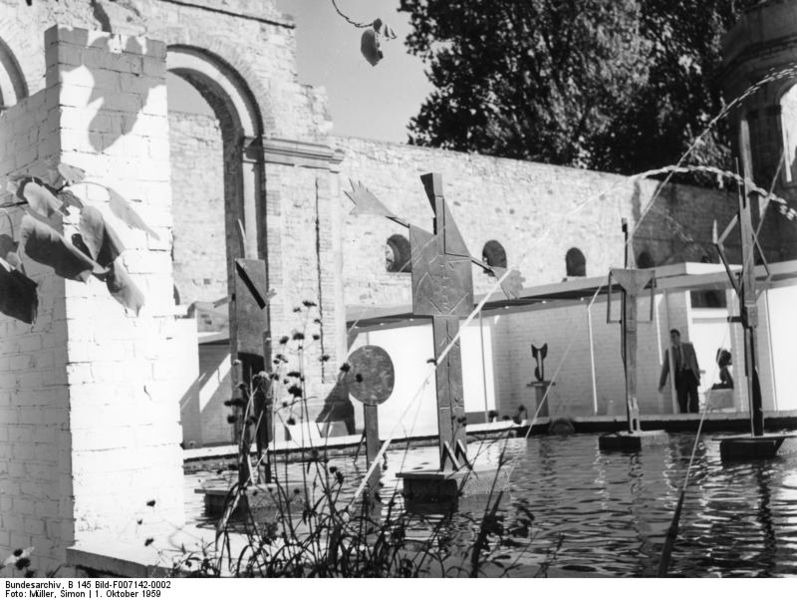 Picasso „Les Baigneurs“, u ruinama Oranžerije, 1959.
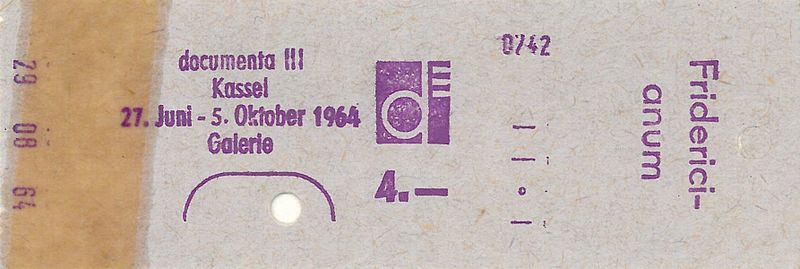 d3 – 1964 otvaraju se pod motom «Umetnost je ono što značajni umetnici rade», čime je Haftmann opravdao svoju hipotezu o preimućstvu predratnog modernizma i po poslednji put izložbu koncentrisao na predstavljanje umetnosti starije generacije umetnika i onih njihovih radova koji dokumentuju izuzetnu ulogu ovih umetnika u savremenoj umetnosti.
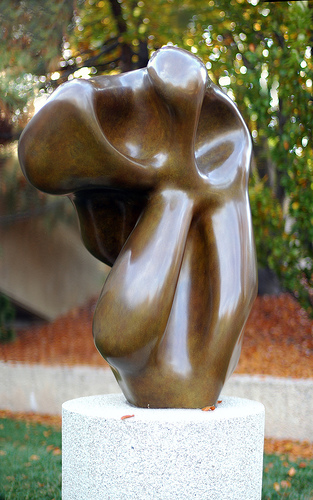 sa ovim izdanjem izložba jasno postaje manifestacija koja će pre svega zastupati princip pojedinih (velikih) imena starije ili mlađe generacije umetnika, odnosno koja će insistirati na slobodi i nezavisnosti umetnosti izvan pravaca, stilova ili škola, na umetnosti koja nastaje iz individualnih kreativnih napora umetnika
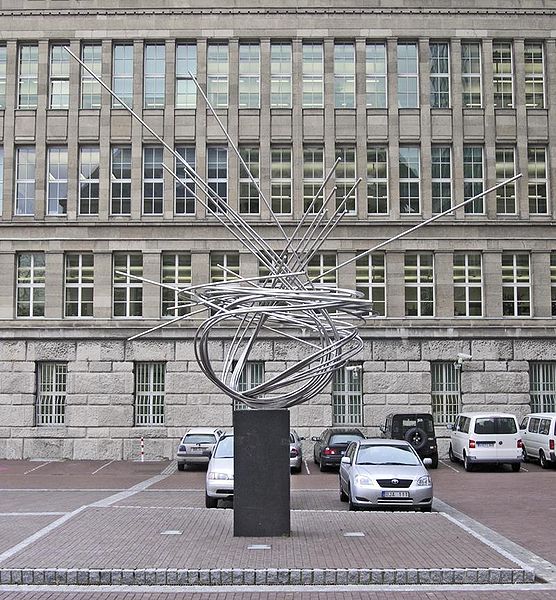 Hans Arp: Evocation Humaine, Lunaire, Spectrale (1950)
Norbert Kricke: Grosse Mannesmann (1958/61)
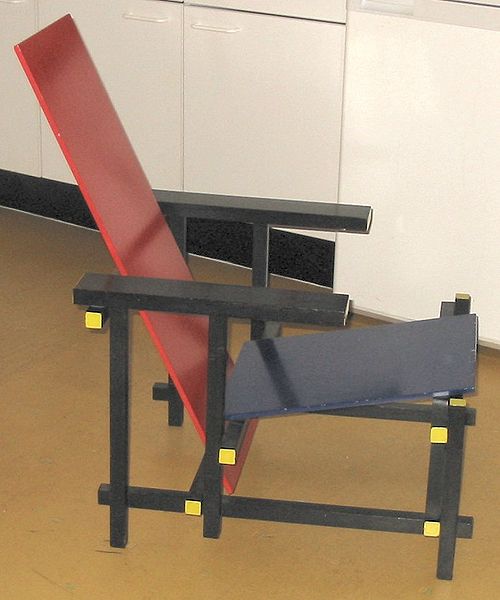 Rietveld chair,
1917
Takođe, d3 uključuje predtsvaljanje industrijskog dizajna kao posebnu sekciju manifestacije
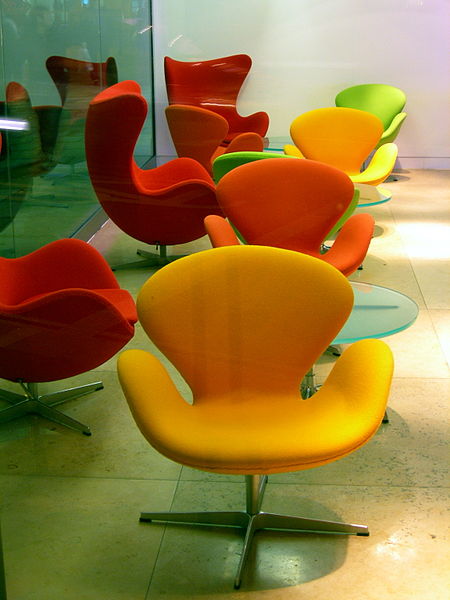 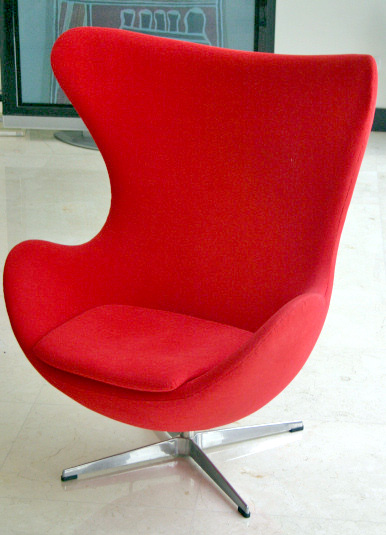 Arne Jacobsen: Egg + Swan Chair 1955/58
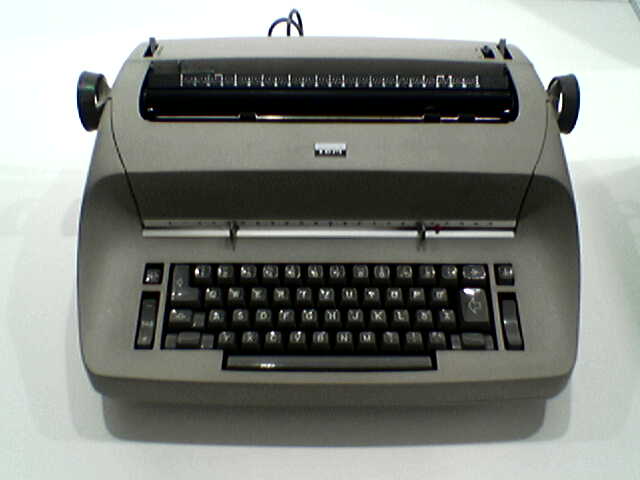 Marcello Nizzoli: Lettera 22 von Olivetti
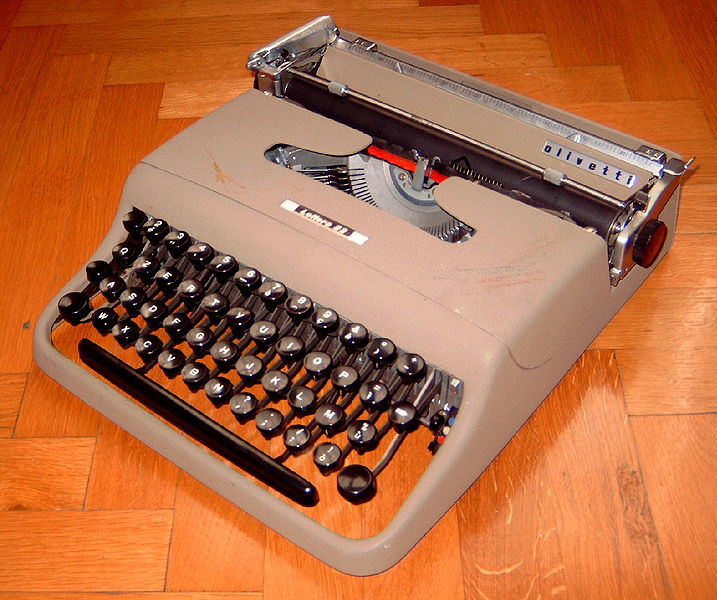 Eliot Noyes: Selectric von IBM 196
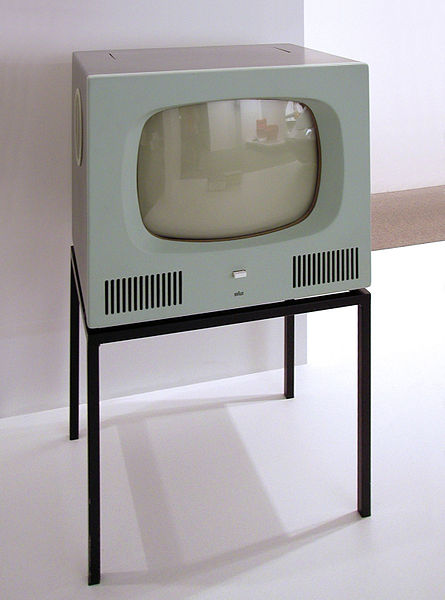 Herbert Hirche: HF 1 von Braun 1958
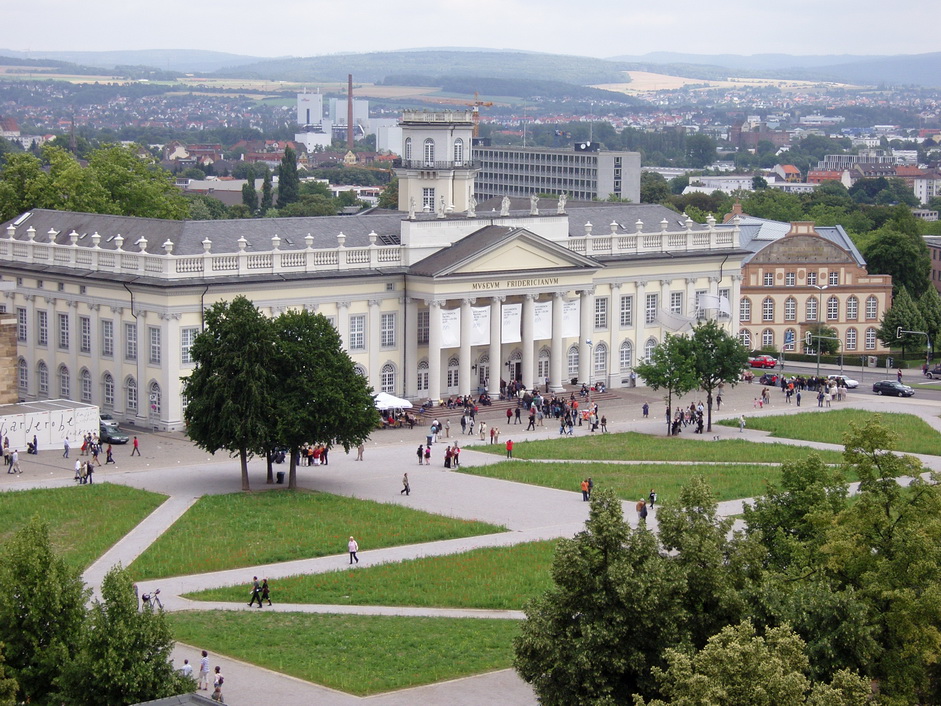 Museum Fridericianum
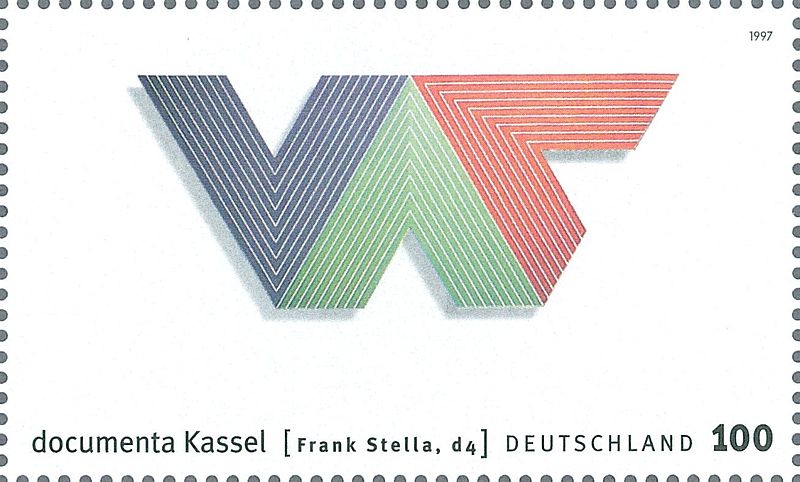 Poštanska marka idata povodom documenta 10 (1997) a na kojoj je reprodukovan rad Frenka Stele prikazan na d4
d4 - 1968. godina će doneti documenta na kojima će se dogoditi konačni generacijski obračun, i izložba će se u potpunosti okrenuti savremenoj sceni bez retrospektivnih pogleda.

d4 obeležena dominacijom američke umetnosti –pored slika postslikarske apstrakcije i color field slikarstva, bili su zastupljeni radovi minimal art-a i pop-art-a sa fokusom na analizu i novo razumevanje njihovog odnosa prema realnosti
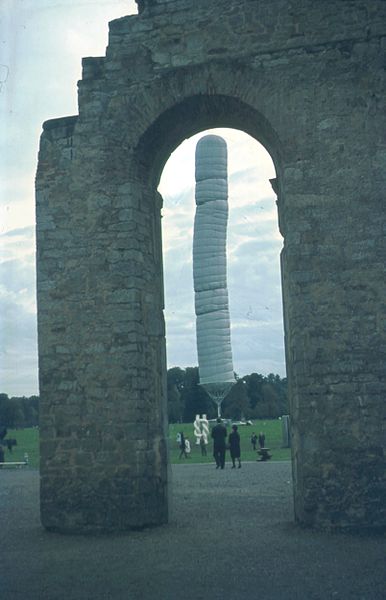 Kristo i Žan Klod “Paket od 5600 kubnih metara” 4. documenta, fotografisano 30. jula 1968
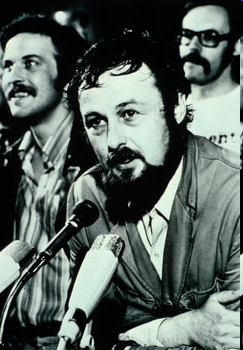 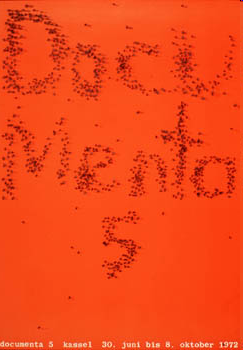 documenta 5, 1972
“Knowing as a
form of social work means changing reality
by changing its representation and its
instruments of knowledge.” Harald Zeman
važan prekid u dotadašnjoj istoriji ove manifestacije: imenovanje umetničkog direktora koji će svoj izbor umetnika i dela temeljiti pre svega na tematskom okviru (napušta se dotadašnji princip izbora radova prema njihovom potencijalnom individualnom ili inovativnom kvalitetu). 

veoma široko poimanje pojma umetnosti rezultovalo je izložbom koja je predstavila najrazličitije umetničke pozicije i tendencije, instalacije, performanse i akcionu umetnosti, uključujući introvertne, hermetične savremene umetničke pozicije, zajedno sa paralelnim domenima vizuelne produkcije (npr. advertajzing, politička ikonografija, religiozno-etnološke predstave, SF predstave).
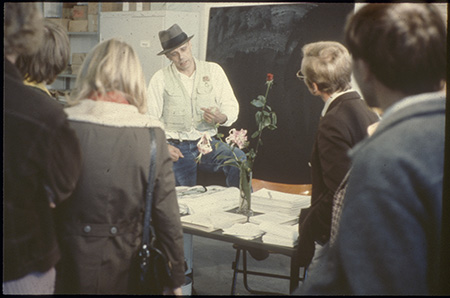 Ono po čemu su ova documenta ostala zapamćena jeste i biro «Organizacije za direktnu demokratiju putem plebiscita» Jozefa Bojsa, otvorenog u zgradi Museuma Fridericianuma u kome je tokom 100 dana Bojs vodio debate sa posetiocima, ukazujući da umetnost može biti ukorenjena u javnom životu, izvan estetskih kategorija.
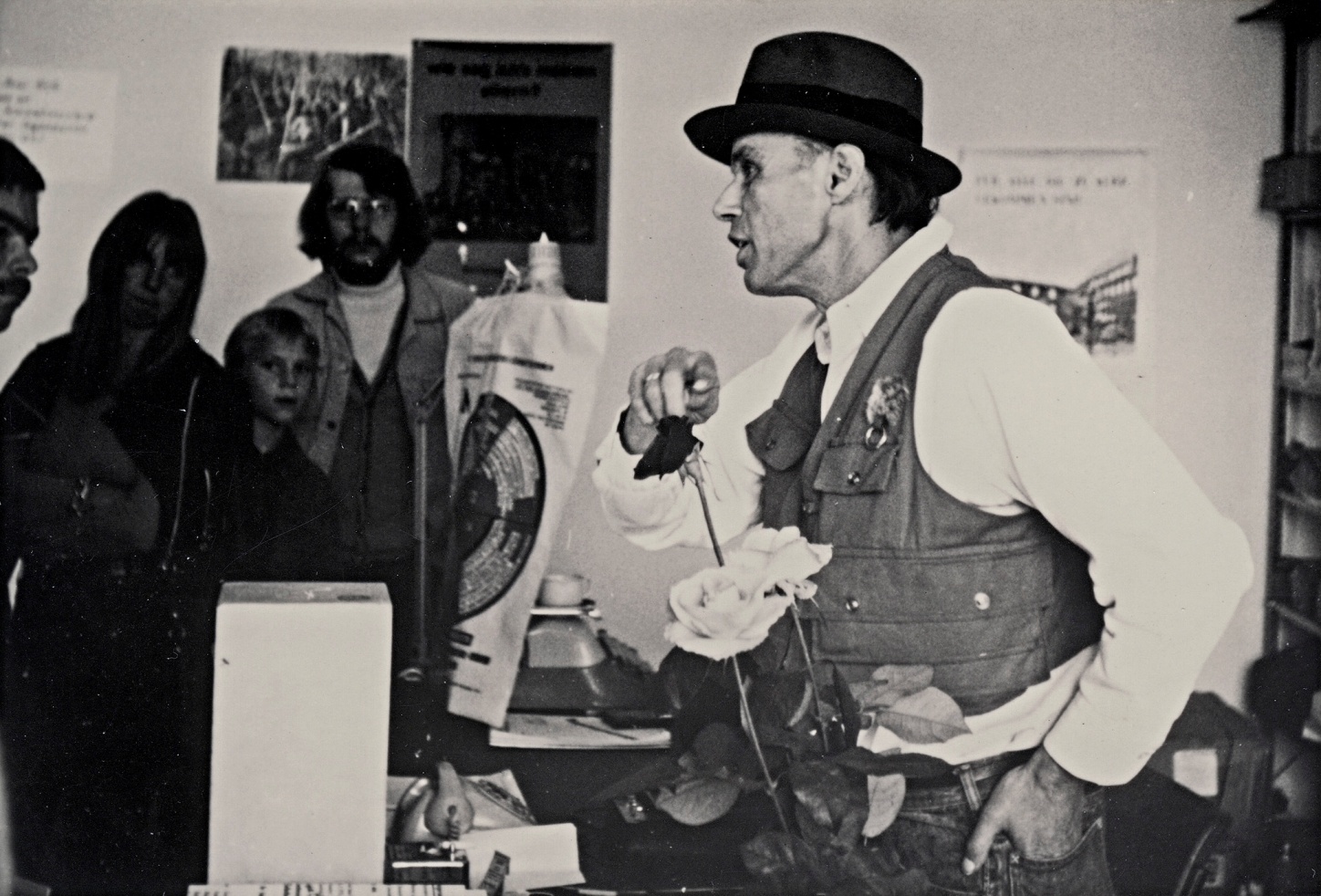 Joseph Beuys, Büro der Organisation für direkte Demokratie durch Volksabstimmung, documenta 5, Museum Fridericianum, Kassel, Germany, 1972.
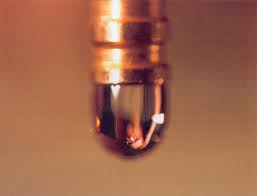 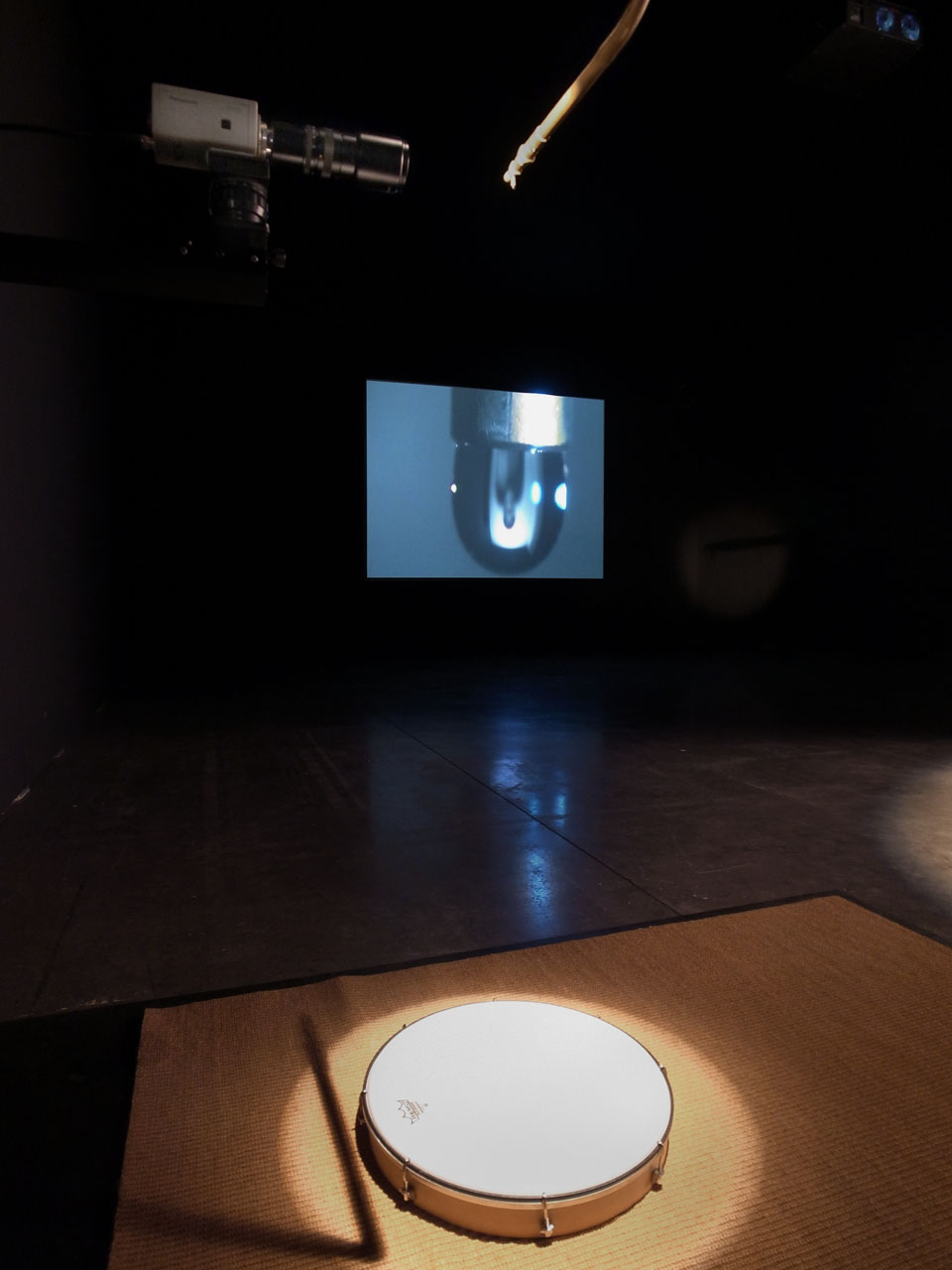 documenta 6, 1977. (umetnički direktor Manfred Schneckenburger), su zapamćena po radovima Billa Viole “He Weeps for You” (1976), i...
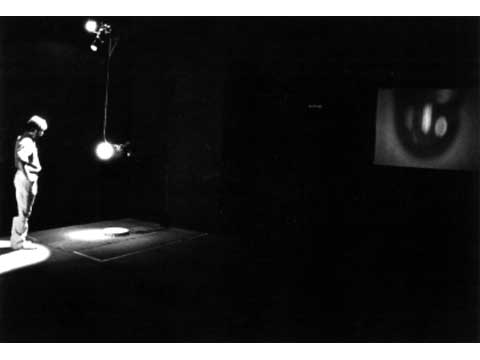 Bill Viole “He Weeps for You” (1976)
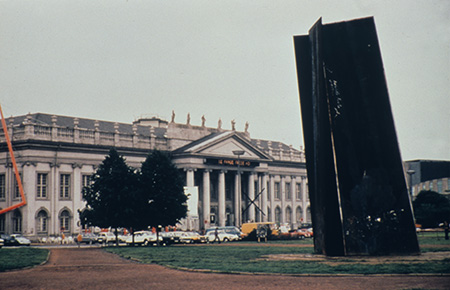 ... velikim skulpturama u javnom prostoru kao što su skulptura Ričarda Sere “Terminal” (1977) i ...
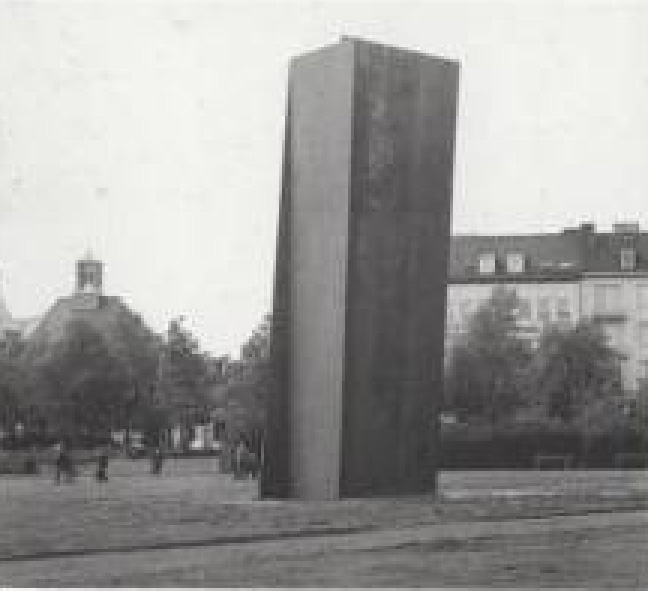 Richard Serra “Terminal” (1977)
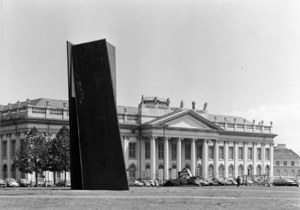 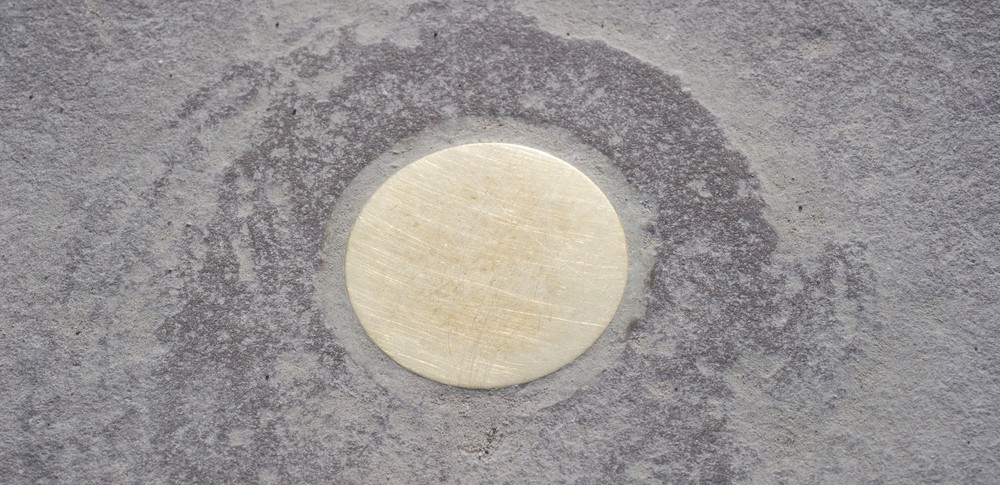 ... radu Valtera de Marije “Vertical Earth Kilometre” (1977), šipka od mesinga. i...
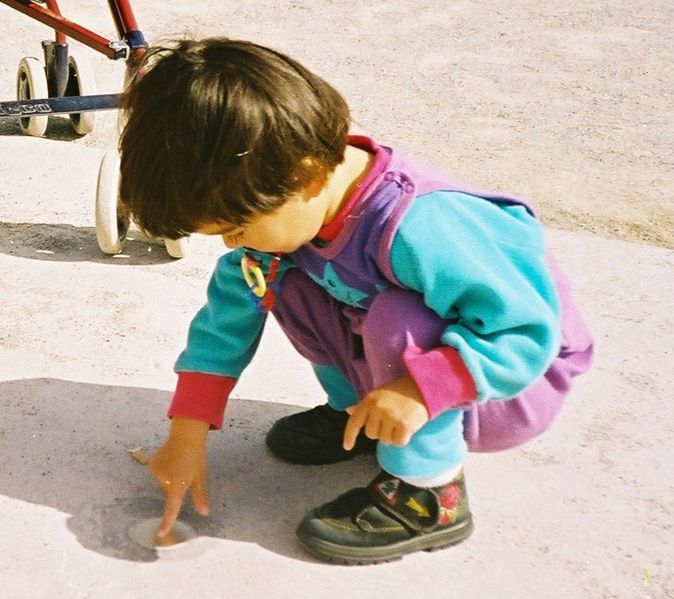 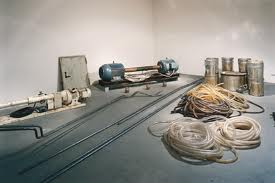 ... po Bojsovom radu “Honey pump at the work place”, izvedenom na stepeništu rotonde (sistem koji je trebalo da simbolizuje metaforički karakter savremene umetnosti kao organske celine koja formira samostalno društvo)
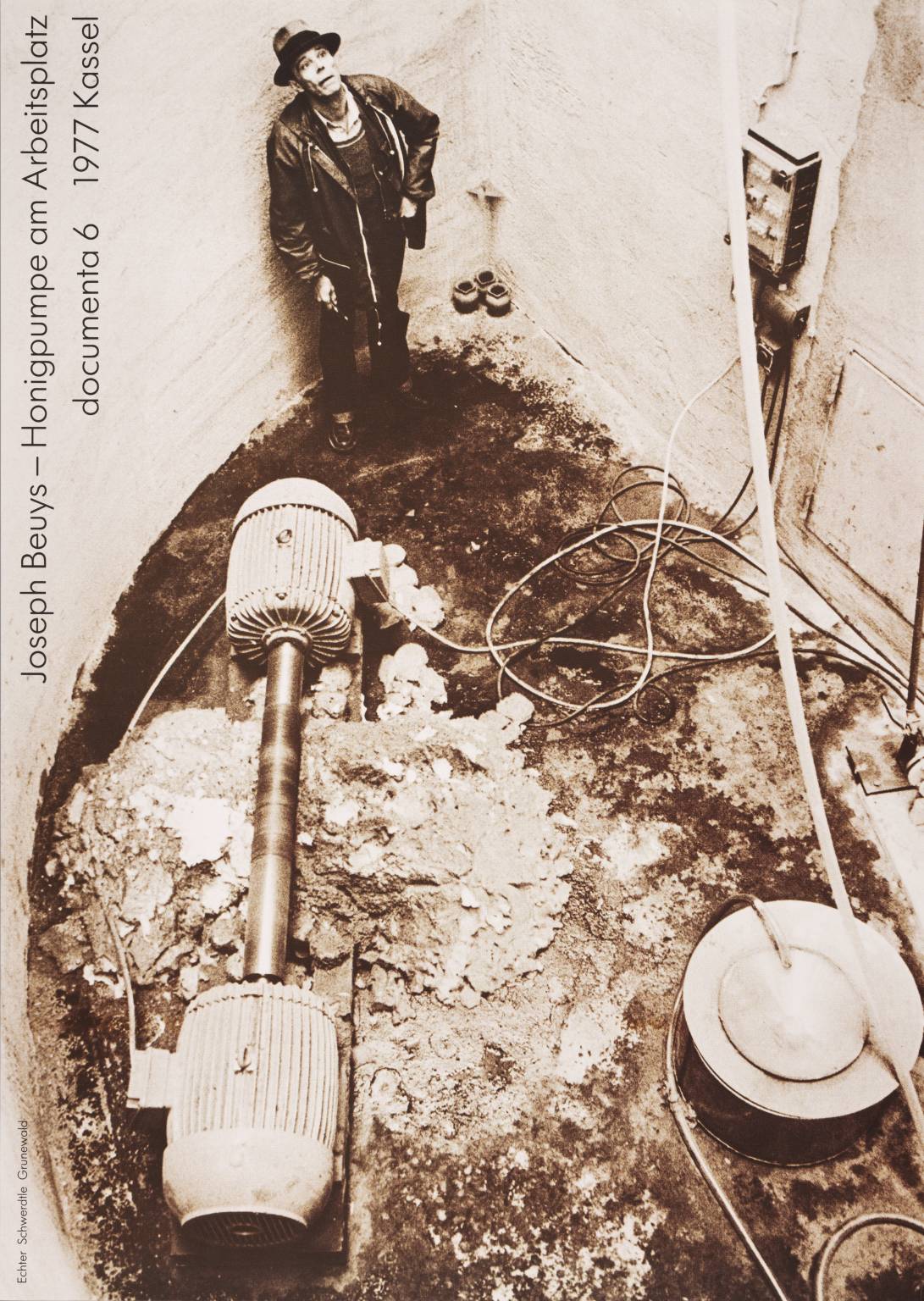 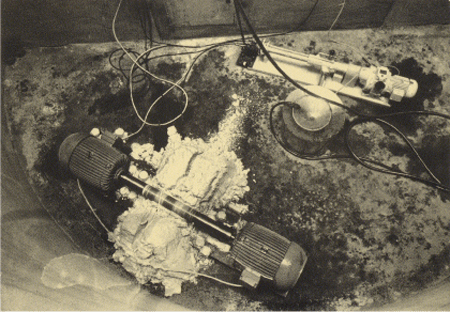 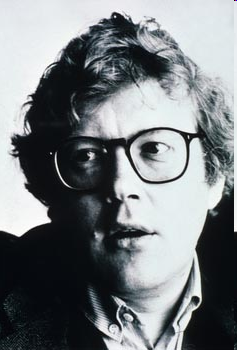 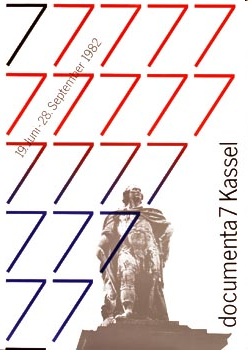 Rudi Fuchs, Documebta 7 (1982)
objedinio umetnike različitih generacija koji su, po njegovom sudu, bili akteri svetske savremene scene, i nije ih grupisao prema principima sličnosti u stilu ili geografskoj pripadnosti, već je sledio princip individualnih dijaloga sa namerom da se paralele ili suprotnosti učine vidljivim.
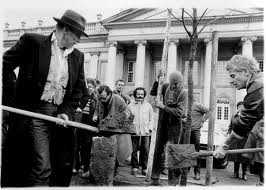 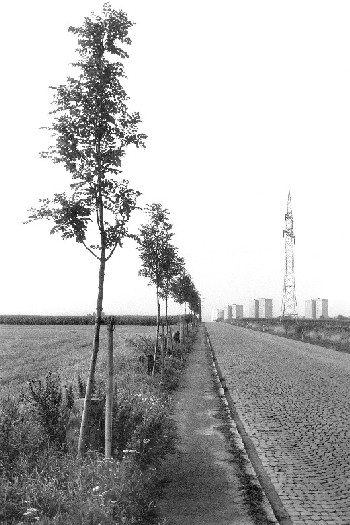 Bojs “7000 Oak Trees” - nadaleko najpoznatiji rad od svih radova koji su ikada na ovoj manifestaciji bili prikazani ili za nju izvedeni. Rad koji i danas ‘živi’ u Kasselu; ambijentalni rad koji se nastajao tokom vremena: Bojs je prvo postavio 7000 bazaltnih stena i posadio prvo hrastovo drvo. Sledećih pet godina, do početka documenta 8 (1987) zasađeno je preostalih 6999 stabala, od toga poslednje je 1987. godine zasadila, tada već umetnikova udovica Eva Wurmbacher-Beuys
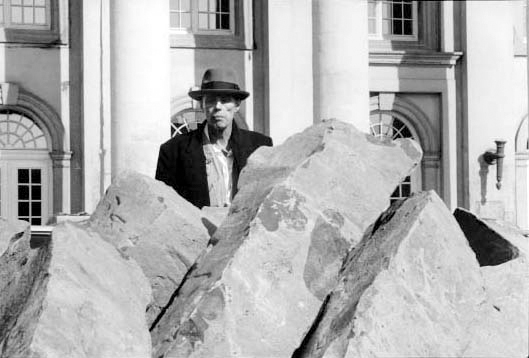 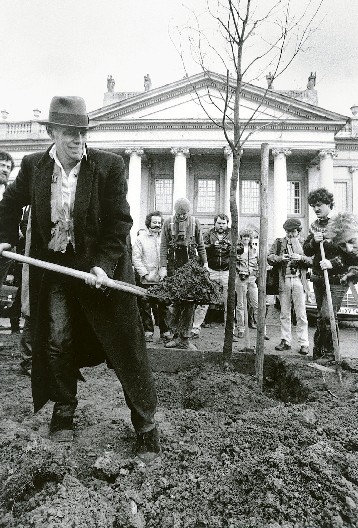 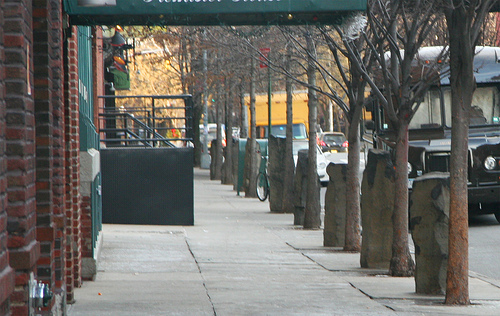 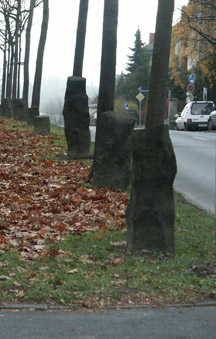 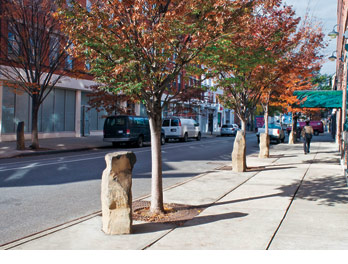 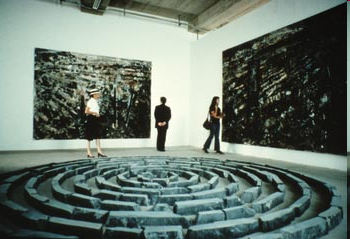 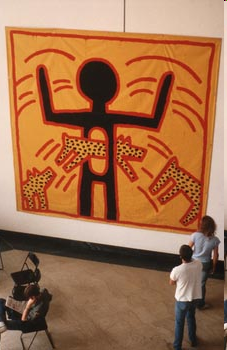 Anselm Kiefer, Das Wölund-Lied,1982
Richard Long, 8 Slate Circles, 1982
Keith Haring, Untitled, 1982
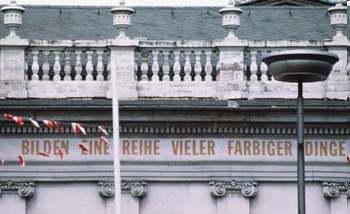 Lawrence Weiner 
Many Colored Objects Placed Side by Side
To Form A Row of Many Colored Objects
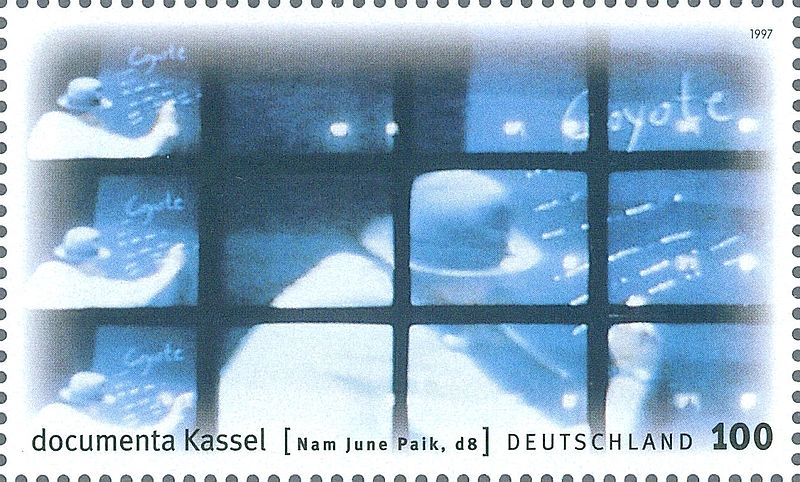 Poštanska marka izdata povodom odravanja documenta 10 (1997) sa reprodukovanim radom Nam June Paika izloženim na d8
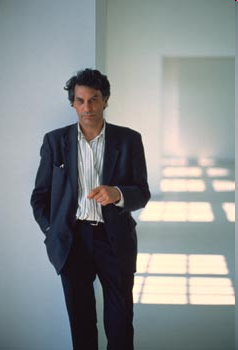 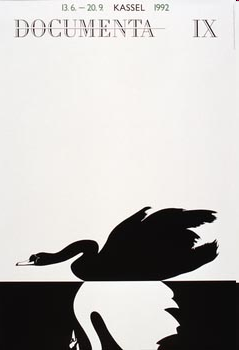 d9 1992
Jan Hoet, suštinski zadatak savremene umetnosti treba da pruži pravo subjektivno iskustvo sa namerom da se suprotstavi realnosti koja sve više klizi ka virtuelnom domenu
organizovana u velikom broju izložbenih prostora, što je bila novina u odnosu na prethodne izložbe, a izuzetak je bio i prateći program koji je obuhvatao džez koncerte, boks meč i bejzbol, te je ovo specifičan mix umetnosti, života, masovne zabave verovatno doprineo velikoj popularnosti documenta 9 (zabeležena je poseta od preko pola miliona posetilaca, do tada najveća u istoriji documenta)
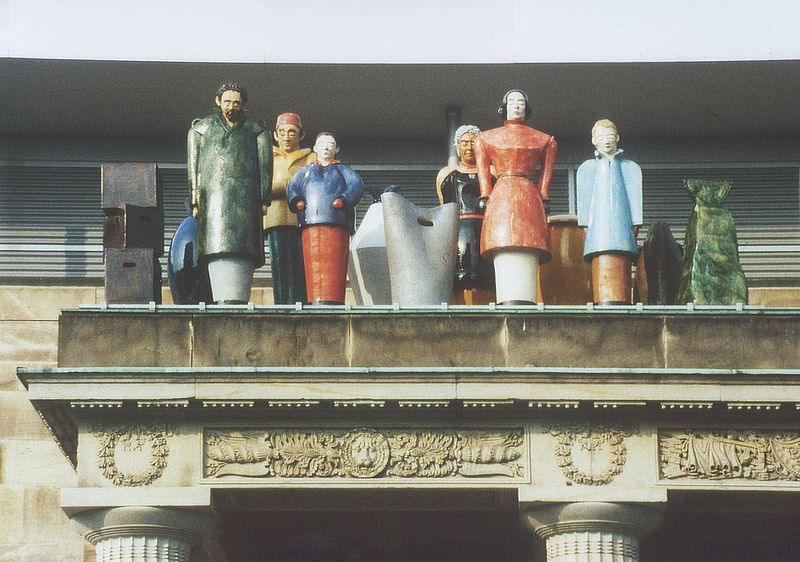 Thomas Schütte
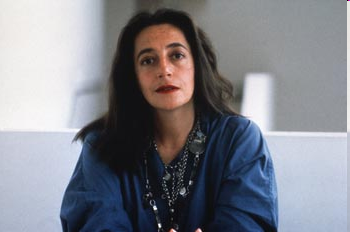 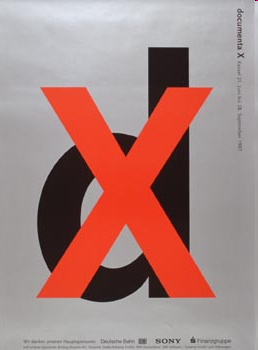 Catherine David, Centralni motiv documente 10 bio «osvrtanje u budućnost» («looking back to the future»), odnosno, kako je sama Catherine David precizirala, «retroperspektivom»
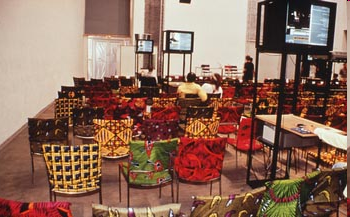 Franz West, Dokustuhl, 1997,(Vortragssaal 100 Tage – 100 Gäste) 
Drugim rečima, d10 je trebalo da bude jedan kritički pregled prethodnih pedeset godina, tj. na uspostavljanje veza između prošlosti/tradicije, aktuelnog momenta i eventualne pogleda u budućnost i sve to u kontekstu hronologije događaja koji su bili prvenstveno ključni za politički, ekonomsko, kulturno dominantne zemlje prvog sveta.
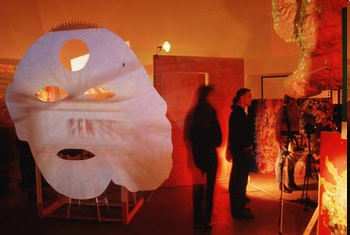 Rem Koolhaas, 
New Urbanism: Pearl River Delta, 1996
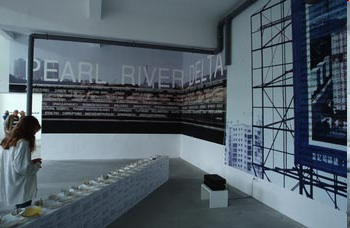 Mike Kelly/Tony Oursler
The Poetics Project, 1997.
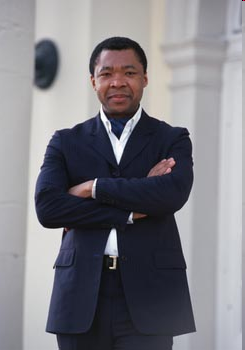 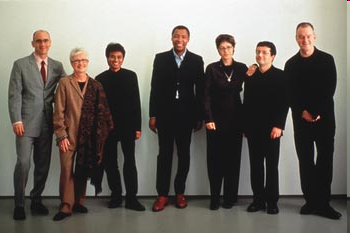 Okwui Enwezor, Nigerijac po rođenju, u tom trenutku kustos kolekcije savremene umetnosti na Art Insitute of Chicago, imenovan je za umtničkog direktira za documenta 11 – izbor prvog ne-Evropljanina po rođenju, boravku i/li radu, ukazuje kako manifestacija dobija politički korektan okvir
Izložba je nastala kao proizvod rada tima od sedam kuratora (Carlos Basualdo, Ute Meta Bauer, Susanne Ghez, Sarat Maharaj, Mark Nash i Octavio Zaya), sa Okwui Enwezorom na čelu, sa idejom da predstavi umetničke projekte koji govore o migraciji, identitetu i promenama, «ateritorijalnosti (Amgamben) (kao) glavnog poretka današnjih neizvesnosti, nestabilnosti i nesigurnosti»: o spornim granicama, ugroženim ili iseljenim zajednicama, ugnjetavanim ili zanemarenim regijama, novim putevima znanja i političke svesti.
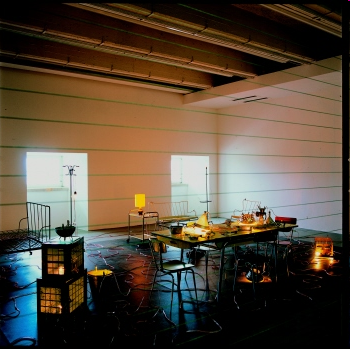 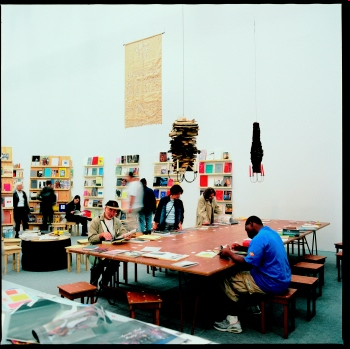 Mona Hatoum
Homebound, 2000
Meschac Gaba
Museum of Contemporary African Art:
The Library, 2001-2002
U praksi, d11 je bila kulturalno i geografski specifična selekcija sa upadljivom zastupljenošću umetnika iz Afrike, zatim umetnika iz Istočne Evrope, manjih evropskih zemalja (Grčka, Švajcarska), Azije, postavljena u manje-više konvencionalnim prostorima, sa ogromnim intelektualnim ambicijama koje su se manifestovale kroz prateći program koji je bilo teško ispratiti
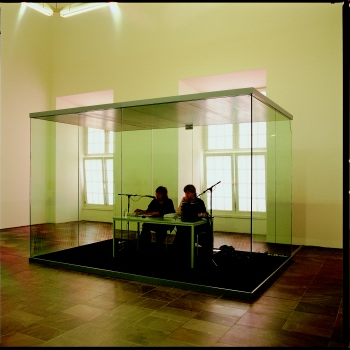 Thomas Hirschhorn,
 Bataille Monument, 2002
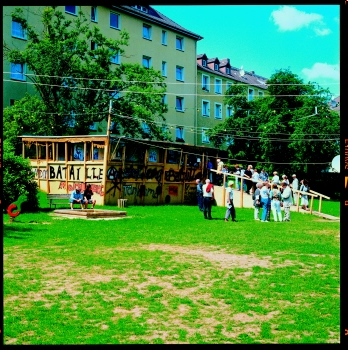 On Kawara 
One Million Years – Past
 (998.031 BC to 1969 AD), 1970/71
Ovo se posebno odnosi na ideju koju je Enwezor imao u vezi sa izložbom a po kojoj izložba nije trebalo da predstavlja zatvorenu celinu već jednu (i poslednju) od pet «diskurzivnih platformi»  koje su se dešavale na različitim stranama sveta: predavanja «Democracy Unrealized», u Beču marta-aprila 2001, konferencija «Truth and reconciliation» u Nju Delhiju tokom maja 2001, «Creolite and Creolization» na St. Lucia, u januaru 2002 i filozofski forum «The City» u Lagosu, Nigerija, u martu 2002.
globalizacija
tzv. «ne-zapadna» bijenala predstavljaju novu tendenciju relativnog distanciranja od komercijalnog sistema, zatim namere i procese centriranja marginalizovane pozicije, ali i povratno, procese vesternizacije marginalnih tačaka, ili asimilacije onih različitosti koje nemaju potencijal da radikalno destabilizuju institucije (Zapadne) savremene umetnosti
Bijenale, Sidnej
International İstanbul Biennial
Manifesta.....
ovi procesi idu dvosmerno:
angažovanje zapadnoevropskog kuratora sa prestižnom reputacijom koji kako lokalnoj sredini dovodi ‘Velika Imena’ visoke umetnosti, tako dobija mandat da u lokalnim okvirima prepozna one umetnike koji po njegovom uverenju mogu da se uklope u 'puzzle' velikog sveta umetnosti. 
lokalnoj sceni se organizovanjem međunarodne manifestacije pruža mogućnost da se uključi u globalne tokove u onoj meri u kojoj je to samoreprodukciji globalnog umetničkog sistema potrebno.
U tom smislu, nove umetničke produkcije iz zemalja bivše Istočne Evrope, Afrike, Azije, Latinske Amerike koje se neprekidno menjaju postaju predmet interesovanja velikih, pre svega «zapadnih» međunarodnih manifestacija (najilustrativniji primer su documenta 11, 2002 ili 50. bijenale u Veneciji 2003), jer, kako Gržinić kaže, “institucije Umetnosti moraju zrcaliti uspostavljanje novih odnosa moći između urbane periferije, središta i institucija”
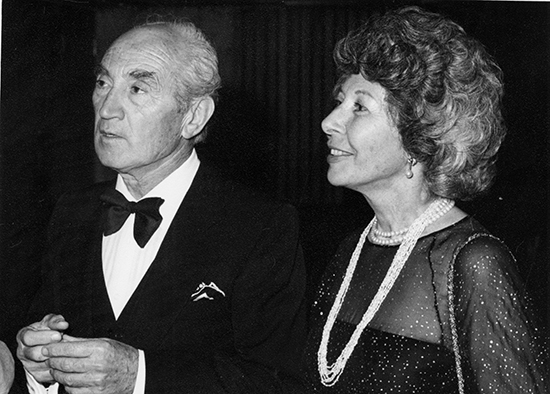 Sidnej

1973. lokalna umetnička manifestacija pod nazivom Transfield Art Prize pokrenuta početkom šezdesetih godina XX veka, zahvaljujući entuzijazmu Franca Belgiorna Nettisa, inženjera koji je radio za Transfield kompaniju, transformisana u internacionalnu izložbu po ugledu na Bijenale u Veneciji

F. Belgiorno Nettisu, redovnom posetiocu venecijanskog Bijenala, koji je bio zaveden «internacionalnom ekstravagancijom» ove manifestacije, nametnulo se pitanje kako prekinuti izolaciju u kojoj se Australija, na (drugom) kraju sveta, tokom pedesetih i šezdesetih godina prošlog veka nalazila.
 
Dakle, iz potrebe da se «sruši tiranija distance», da se uspostavi čvrsta veza sa ostatkom sveta, i da se Australiji pruži prilika da vidi šta se na svetskoj sceni odvija, prestižna lokalna manifestacija prerasla je u internacionalnu, do 1982. održavanu trijenalno, a onda bijenalno.
Franco Belgiorno-Nettis with Amina Belgiorno-Nettis at the opening proceedings of the Inaugural Biennale of Sydney
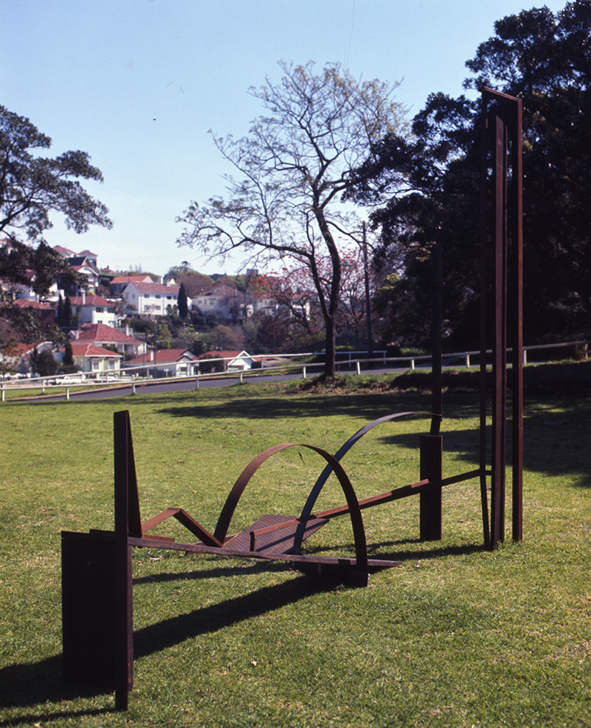 Prvo izdanje (1973) je imalo više regionalan karakter i izlagali su umetnici iz južnoazijskih zemalja, ponajviše iz Japana, Tajlanda i Filipina

Već 1976. godine učinjeni su napori približavanja Americi i Evropi tako da lista imena izlagača obuhvata Jozefa Bojsa, Marka di Suvera, Jana Dibeca, Roberta Smitsona, Đuzepea Penonea
Robert Brown, Here to Here, 1973
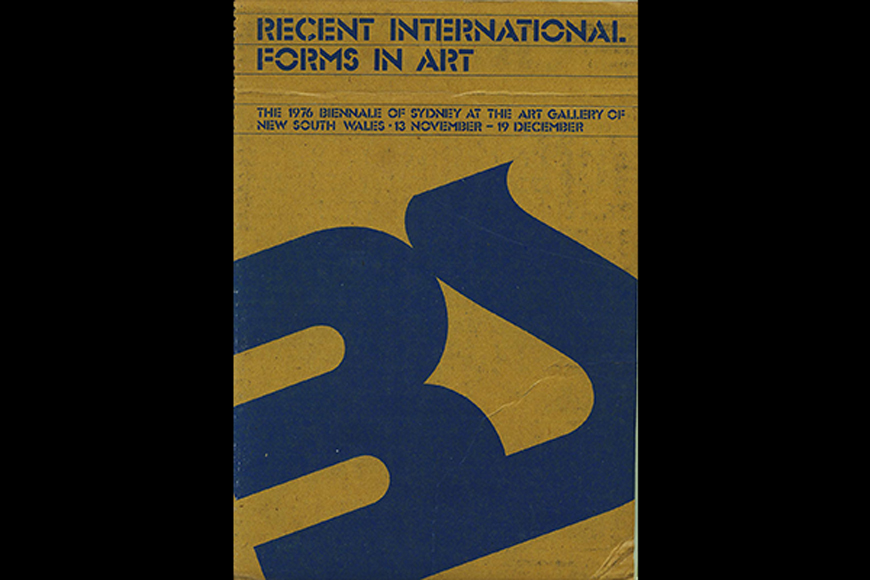 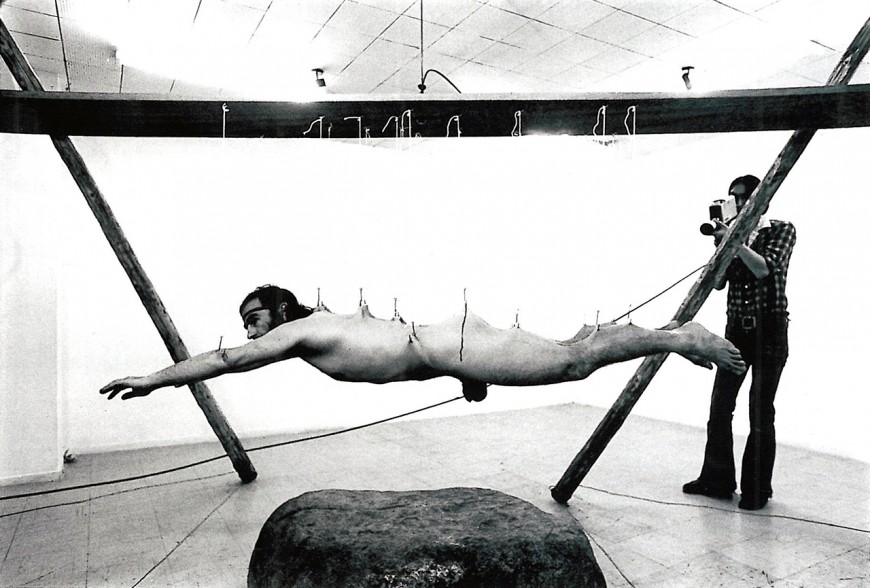 Stelarc, Event for Stretched Skin, 1976
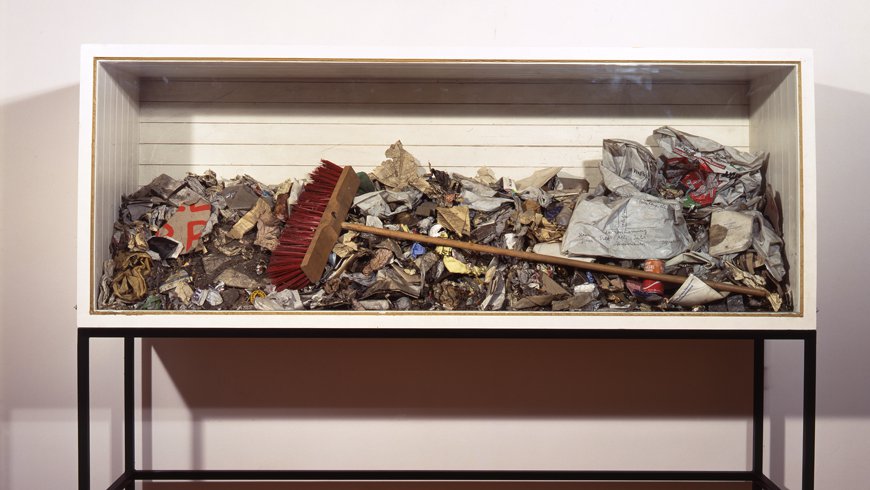 1979. koncept i teme bile u vezi sa predstavljanjem savremene evropske umetničke scene koja do rada nije bila poznata/viđena u Australiji; uspostavlja se i praksa imenovanja umetničkih direktora koji nisu lokalni istoričari umetnosti, kuratori, ili kritičari, mada, tokom godina koje su dolazile, ova praksa neće postati pravilo koga bi se organizatori slepo pridržavali
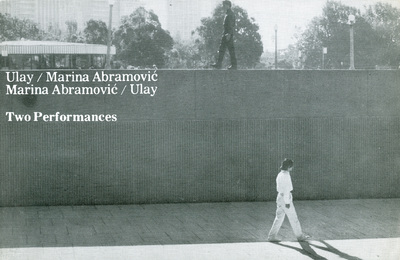 Two Performances (Performance 21 "The Brink" and Performance 22 called "In a given space")
spisak imena postaje veoma impresivan - radovi umetnika kao Marina Abramović&Ulay, Beuys, Christian Boltanski, George Brecht, Marcel Broodthaers, Daniel Buren, Victor Burgin, Hanne Darboven, Dibbets, Braco Dimitrijević, Vali Export, Jochen Gerz, David Hokney, Howard Hodgkin, Tadeusz Kantor, Ronald B. Kitaj, Urs Luthi, Mario Merz, Annette Messager, A.R.Penck, Panamarenko, Arnulf Reiner, Bridget Riley, Klaus Rinke, Ulrike Rosenbach, Daniel Spoerri, Antoni Tapies, Zoran Mušić, Ben Vautier.
poput documenta, Bijenale u Sidneju ima anacionalni karakter, i temelji se na konceptu interkontinentalnog povezivanja i predstavljanja aktuelnih tokova u umetnosti.
Njena specifičnost je u naporima da se blagovremeno prenesu/reprezentuju sasvim aktuelna američko-evropska iskustva visoke umetnosti južnoj zemljinoj hemisferi, relacioniranih i ekspliciranih putem koncepta i/li teme svakog izdanja Bijenala.
 
Iako u ovom delu sveta postoje uticajne manifestacije kao što su Australian Perspecta, Bijenale u Adelaidi, Trijenale pacifičke Azije, i od nedavno Bijenale u Melburnu (koje po strukturi nacionalnih-anacionalnih reprezentacija ponavlja venecijanski model) i Singapuru, sidnejsko Bijenale ima status jedne od stožernih međunarodnih manifestacija, sa uticajem koji odavno nadaleko prevazilazi okvire regionalnog značaja, kao i okvire didaktičkog delovanja na razvoj savremene australijske umetničke scene
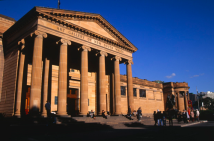 Art Gallery of New South Wales
Established 1874
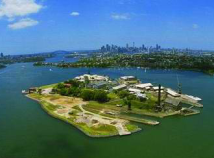 Cockatoo
 Island
ex prison
and shipyard
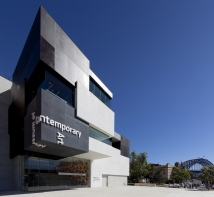 Museum of
Contemporary Art
 Australia
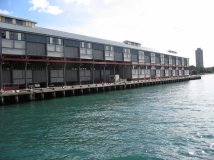 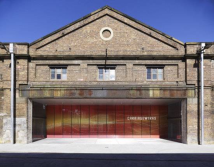 Pier 2/3
ex warehouse
Carriageworks
ex Rail Yards
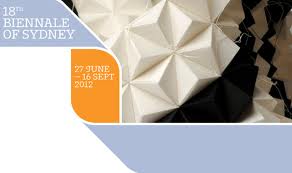 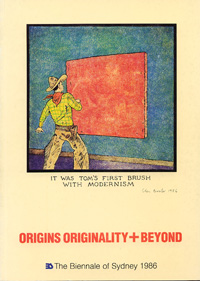 1986, postmodernizam tema dana – Bijenale ulazi u polemiku oko porekla, originalnosti, smrti i vaskrsenja originalnosti; aproprijaciji
Suštinski Bijenale je donelo kritički pregled postmodernizma pod nazivom Origins, Originality + Beyond 
Umetnički direktor Nick Waterlow
Katalog koji je Waterlow priredio obuhvatao je tekstove Rosalind Krauss, Jean-François Lyotarda, Hala Fostera, Thomasa McEvilleyja i Thomasa Lawsona između ostalih, - temeljno razumevanje postmoderne arene koja je bila predstavljena putem izloženih radova umetnika;
Organizovani su forumi i ostali javni programi u vezi s ovom temom
1990 kurator Rene Block
The Readymade Boomerang: Certain Relations in 20th Century Art
Razmatrao razvoj zapadnoevropske i američke umetnosti izvan tradicionalnog, uobičajenog paterna linearnog procesa; izneo tezu o cikličnom kretanju, kretanju u prstenovima (postmodernistička ideja) 

Tako, jedan prsten je onaj koji ide od ekspresionizma do danas
Drugi predstavlja konstruktivističke pojave u umetnosti
Treći objektnu i konceptualnu umetnost

Ovi ciklusi su postali teme Bijenala – npr ready-made od svojih početaka preko njegove ponovne upotrebe u Novom realizmu, pop artu i Fluksusu 60-ih, sve do ‘novi verzija’ u umetnosti 80-ih
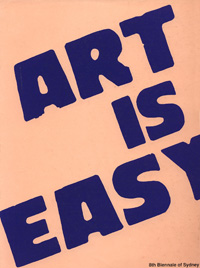 Block je koncipirao Bijenale kao radionicu specifično mesto na koje se umetnici odasvud okupljaju, pokazuju svoje radove

Prvobitno je zamislio da ovu savremenu izložbu prati jedna istorijska na temu ready made-a no zbog budžetskih ograničenja morao je da odustane od ove ideje

Na kraju istorijska i savremena su bile izmešane na jednoj izložbi
Jurassic Technologies Revenant
1996
Dr Lynne Cooke
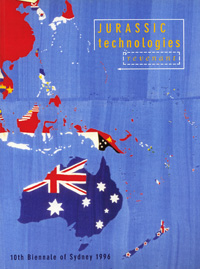 Radovi umetnika koji reflektuju ili referišu na pitanja reproduktivnih tehnologija, informatičkih tehnologija, visoko medijatizovanog društva
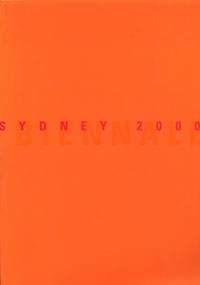 2000 dve stvari koje su biile veoma aktuelne u tom trenutku:

Umesto da bude imanovan jedan kustos/umetnički direktor, bio je imenovan internacionalni kustoski panel: Nick Waterlow, Fumio Nanjo, Louise Neri, Hetti Perkins, Sir Nicholas Serota, Robert Storr and Harald Szeemann 

2. ovaj panel je koncipirao i relalizovao izložbu koncentisanu oko onih savremenih umetnika i praksi koji su izdržali test vremena i čiji su radovi i ideje imali veliki uticaj tokom 3 decenije unazad
Sledeća tri izdanja su se bavili/istraživali različite teme i fenomene u savremenom životu i konsekventno u savremenoj umetnosti:

1. 2002 - “(The World May Be) Fantastic” posvetilo se fikcijama, neistinama, izmišljanjima, modelima, minijaturama, hipotezama, teorijama zavere

Pokušalo je da predstavi generacijsko i konceptualno pomeranje u definisanju šta konstituiše umetnost kao i da potraži šta bi bio potencijal u polju umetnosti koju vremenu koje dolazi

Kustos Richard Grayson britanski umetnik
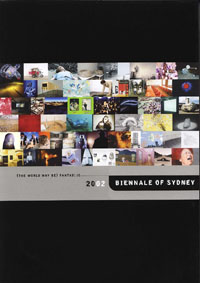 2004 On Reason and Emotion 
Kao jedno “čitanje, jedan izbor i jedna vizija savremene umetnosti”: otvoreno afirmisanje arbitrarnog pristupa koji generalno postaje karakteristika većine međunarodnih izložbi sa retkim izuzecima (od kojih je gotovo po pravilu primer svako izdanje Bijenala u Istanbulu)

Isabel Carlos  kustoskinja
(50. bijenale u Veneciji 2003, Bonami Sogni e Conflitti;
"Think with the Senses - Feel with the MindArt in the Present Tense“, Robert Storr, 2007)
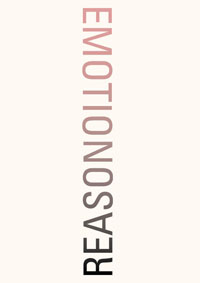 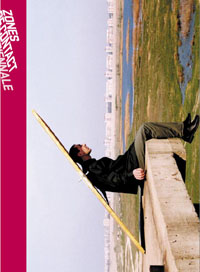 2006 Zones of Contact svojevrsni zakasneli odjek ili elaboracija Bourriaudove esthetiqe relationnelle

Umetnički direktor - Charles Merewether
16. Bijenale 2008
Revolutions – forms that turn
Carolyn Christov-Bakargiev 

Bavi se suštinskim pitanjem – odnos između umetnosti i života, odnosno konceptima alternative, oslobađanja, emancipacije, odnosno idejom o umetnosti kao sredstvom za oslobađanje, emancipaciju, itd

Takođe, izložba je predstavila starije i savremene radove koji tematizuju ili problematizuju ili generišu ove teme i situacije, odnosno radove koji se pojavljuju kao ‘agenti’ čije forme izražavaju želju za promenom
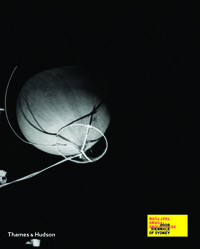 istanbul
1987. Istanbulska Fondacija za kulturu i umetnost, zadužena za organizovanje događanja iz oblasti klasične i džez muzike, te filmskih i pozorišnih manifestacija, pokreće internacionalnu umetničku izložbu bijenalnog ritma sa idejom da ovo umetničko okupljanje postane platforma susretanja i razmene između različitih kultura
Vrlo brzo se ovo Bijenale, našlo na mapi važnih mesta susretanja.
za razliku od Venecije, Kasela, Sidneja, Sao Paola, Bijenale u Istanbulu spada u red mlađih umetničkih manifestacija, pokrenutih uglavnom tokom poslednje decenije XX veka, onih koje se, iz pozicije eurocentričnog i/li istorijskog pogleda, organizuje na geografskim marginama (takvi su primera radi Bijenala u Johanesburgu, Kvangdžuu, Tirani, Cetinju, Havani, Singapuru...)
Homogenizovanje heterogenosti
Bijenale u Istanbulu je jedna od najstarijih punktova nove tendencije proizvodnje velikog broja međunarodnih art okupljanja kojima se pokreću ponovna razmatranja geografije umetnosti i kulturnog turizma

Kao i svaka manifestacija ovog tipa, i istanbulsko Bijenale je imalo svoj sudbinski momenat od kog ova izložba postaje važno mesto izlaganja i susretanja.
2. bijenale "Contemporary Art in Traditional Venues” Beral Madra 1990
3. bijenale "Producing Cultural Difference." Vasif Kortun, 1992.

1995 za umetničkog direktora je imenovan Rene Block (pre njega Beral Madra 2 puta i Vasif Kortun) - konceptom izložbe «Orient/ation, The Vision of Art in a Paradoxical World». 
Osim toga, u okviru ovog izdanja Bijenala bilo je organizovana panel diskusija, forma koja je danas postala gotovo nezaobilazni prateći program manifestacija ovog tipa.
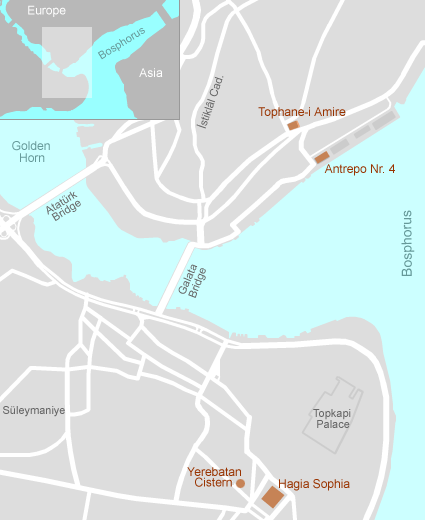 1997 5. Istanbulsko Bijenale, kustoskinja Rosa Martínez – "On Life, Beauty, Translations / Transfers and Other Difficulties.“
Glavni prostori bili su Imperial Mint Complex u Topkapi Palati, Hagia Eirene Museum, "Yerebatan" Cisterna, Ženska biblioteka i informacioni centar, Atatürk Airport, the Haydarpaşa and Sirkeci železničke stanice i Devojačka kula na Bosforu
I ovo Bijenale se poput prethodna dva bavio pitanjima prevođenja, roda, nacionalnog i ostalih problematičnih identiteta
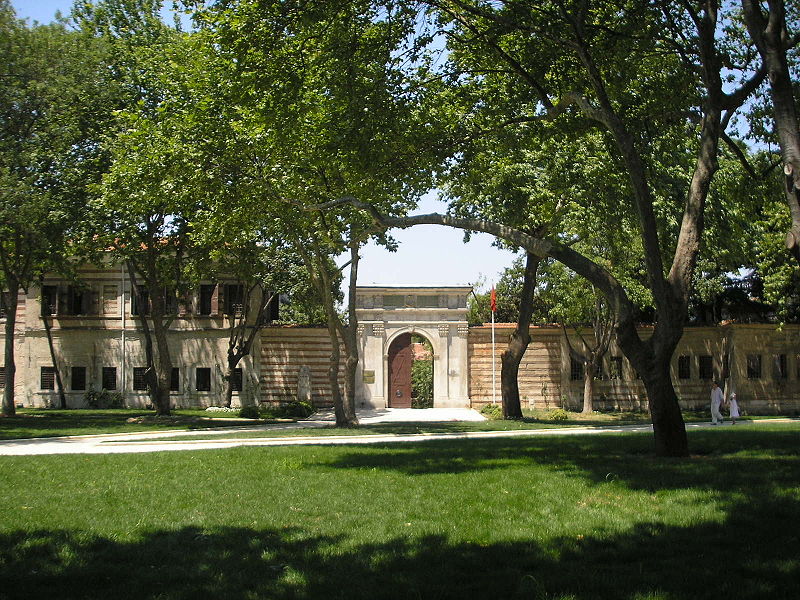 The Imperial Mint (Darphane-i Âmire) 
Prvo dvorište

Ako je venecijanska upotreba istorije upotpunosti zaodenuta savremenim glamurom, lišena nostalgičnog kiča, onda je istanbulska upotreba savremene umetnosti svojevrsni kaleidoskop u kome se izmešani fragmenti prošlosti i sadašnjosti svaki put na nov način povezuju proizvodeći krhku, nestabilnu, nostalgijom obojenu sliku
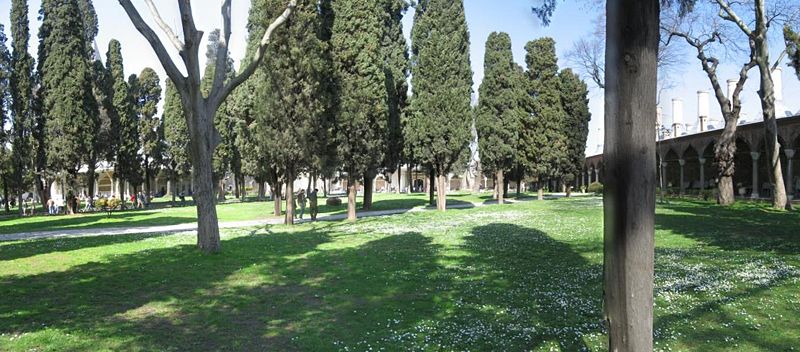 Palata Topkapi, drugo dvorište
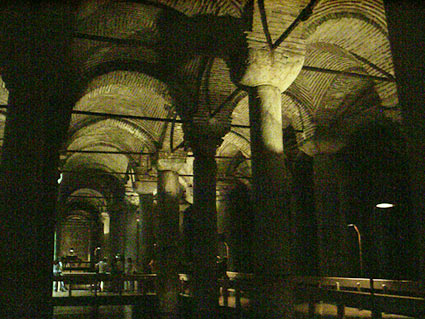 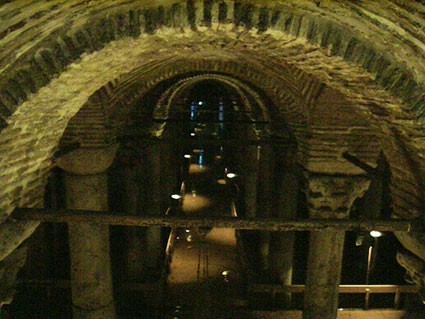 yerebatan
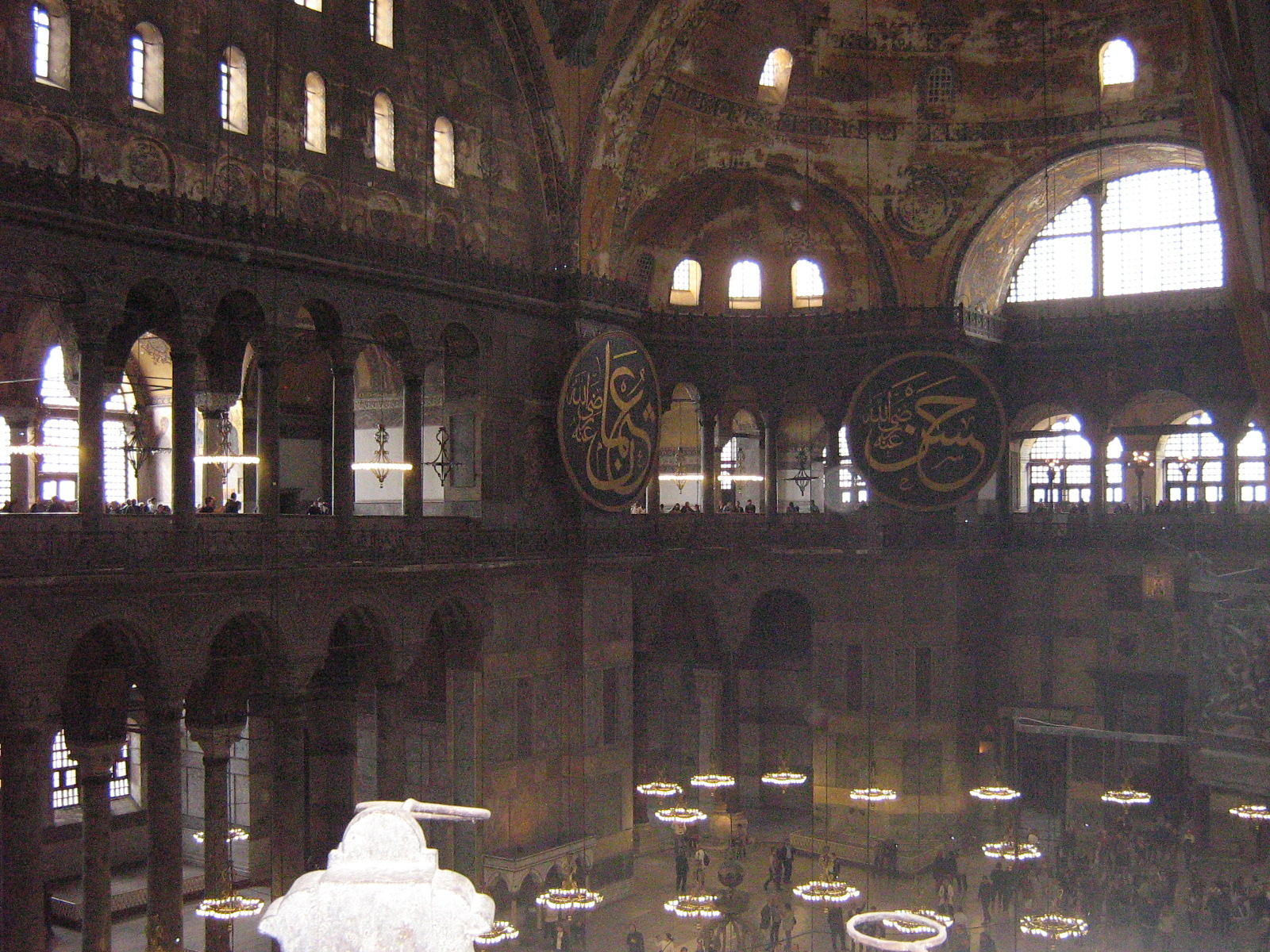 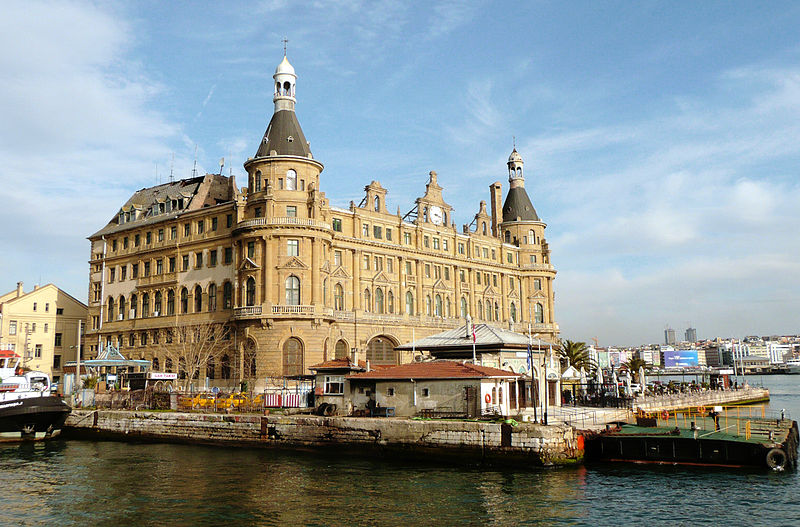 Haydarpaşa, Asian side
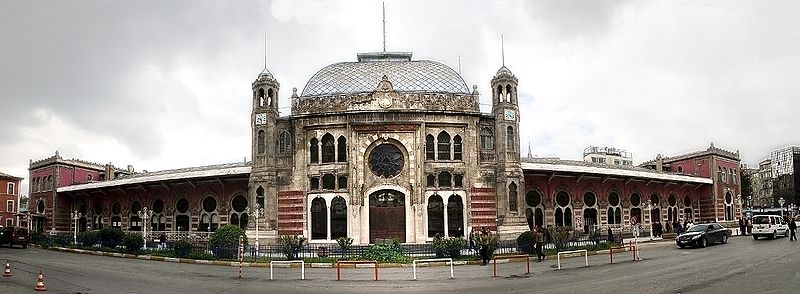 Istanbul Sirkeci Terminal
Ovaj savršeni 'brak' bogate istorije i užurbane, kompleksne, raznolike, nesagledive savremenosti svakako da je doprinosio atraktivnosti ovog Bijenala, računao na egzotičan ukus istorijske mešavine velikih kultura i čini sponu umetnost-turizam-trgovina neobično jakom i neraskidivom
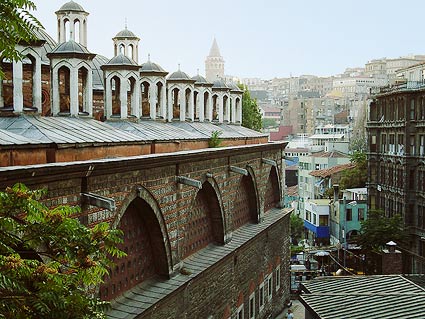 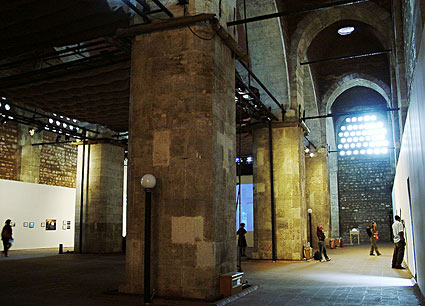 Tophane (canon foundry) 
15-19 c.b.c.
6. Bijenale - kustos Paolo Colombo, 1999 
Prvobitno fokus izložbe je bio organizovan oko teme ”Passion and Wave.“
Koncept je podvlačio značaj ličnih istorija i bio okrenut istraživanju emocija u našem modernom svetu, istovremno reflektujući i brze promene: tehnološki napredak, kulturalne sudare, zamagljivanje granica

U avgustu se desio katastrofalan zemljotres u oblasti oko Mramornog mora tako da se fokus  izložbe pomerio ka pomoći žrtvama zemljotresa (donatorski kokteli, aukcije)
Yuko Hasegawa kustoskinja 7. Internacionalnog Istanbulskog Bijenala, tema "EGOFUGAL: Fugue from Ego for the Next Emergence" 2001.

Hagia Eirene Museum, Imperial Mint Complex, "Yerebatan" Cistern i Beylerbeyi Palata. 

Četiri diskusije naslovljene prema glavnim konceptima Bijenala: "Co-Existence," "Collective Consciousness," "Collective Intelligence" i "Common Dependency“ koje je kuratorka prepoznala kao temeljne koncepte savremene kulture i života
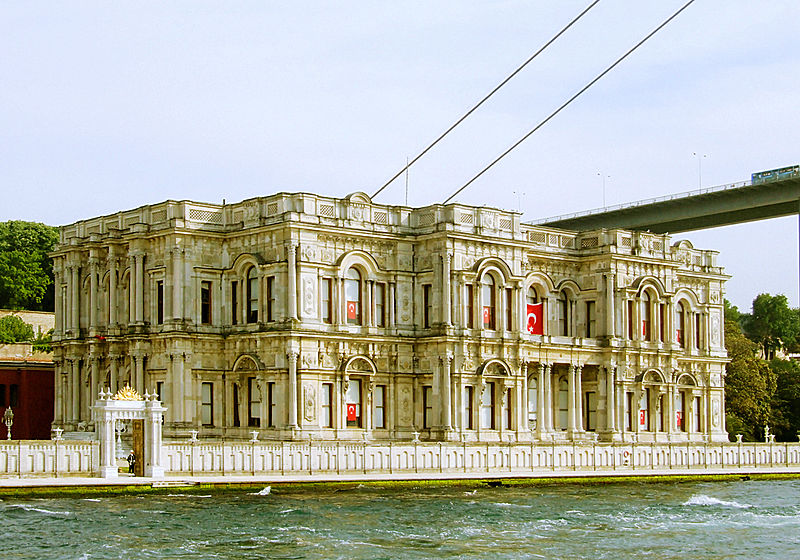 Beylerbeyi Palace 19. vek
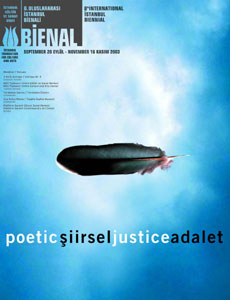 Dan Cameron kurator  8. izdanja Bijenala, 2003 "Poetic Justice",
Jedino Bijenale od drugog izdanja koje nije imalo neku preciznu poentu
veoma veštu strategiju osvajanja pozicija u porodici velikih međunarodnih izložbi, napustilo se u devetom izdanju istanbulskog Bijenala, jednostavno naslovljenim «Istanbul», 2005.
Umetnički direktori Charles Esche i Vasif Kortun (bio direktor 3. internacionalnog istanbulskog bijenala, 1992. koje je održano pod temom «Produkcija kulturnih razlika») odlučili su da tema 9. bijenala referiše na svakodnevni život savremenog Istanbula, na njegovu urbanu i ekonomsku realnost, na grad kao življenu realnost, a ne nostalgični kič i turističku atrakciju.
Istanbul se nalazi u permanentom procesu transformisanja i u toj činjenici su umetnički direktori prepoznali potencijal koliko za autentičniji pristup izložbi ovog tipa, toliko i za dekonstrukciju svojevrsnog istanbulskog 'esencijalizma'. 
Escheova i Kortunova koncepcija i njena realizacija otvaraju mogućnost da o 9. bijenalu razmišljamo i kao o činu dekonstrukcije
umetnici koji su bili pozvani da učestvuju, bili su podeljeni na one koji su između mesec i šest meseci živeli i radili u Istanbulu
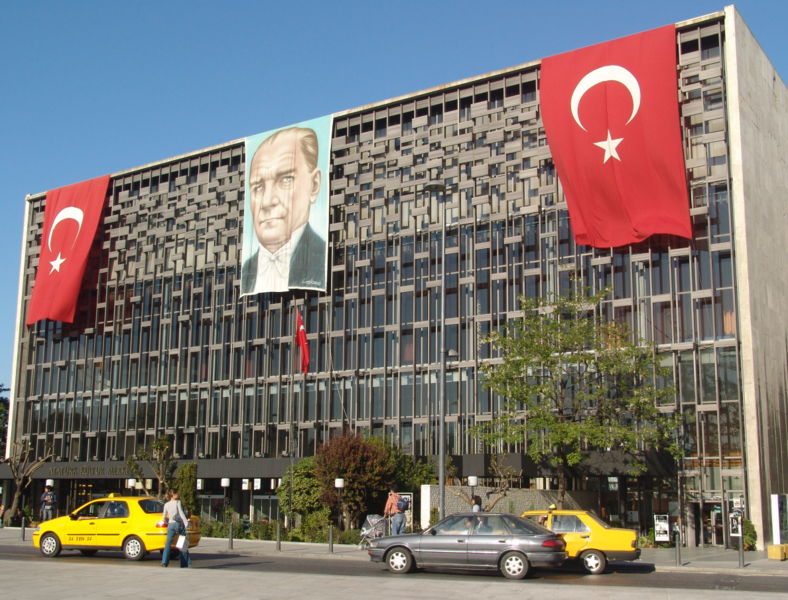 "It's not only possible, but also necessary – optimism in the age of global war", Hou Hanru, 10. Bijenale
Naziv kao refleksija o modernosti i njenim konsekvencama
Deo izložbe na Taksimu, simbolu ‘moderne’ Turske, Ataturkovog nasleđa, na kojem se nalaze Spomenik Republici i Ataturkov kulturni centar – Palata kulture, zgrada podignuta u duhu socijalističke modernističke arhitekture; ovaj segment izložbe nosio je naziv "Burn it or not?“
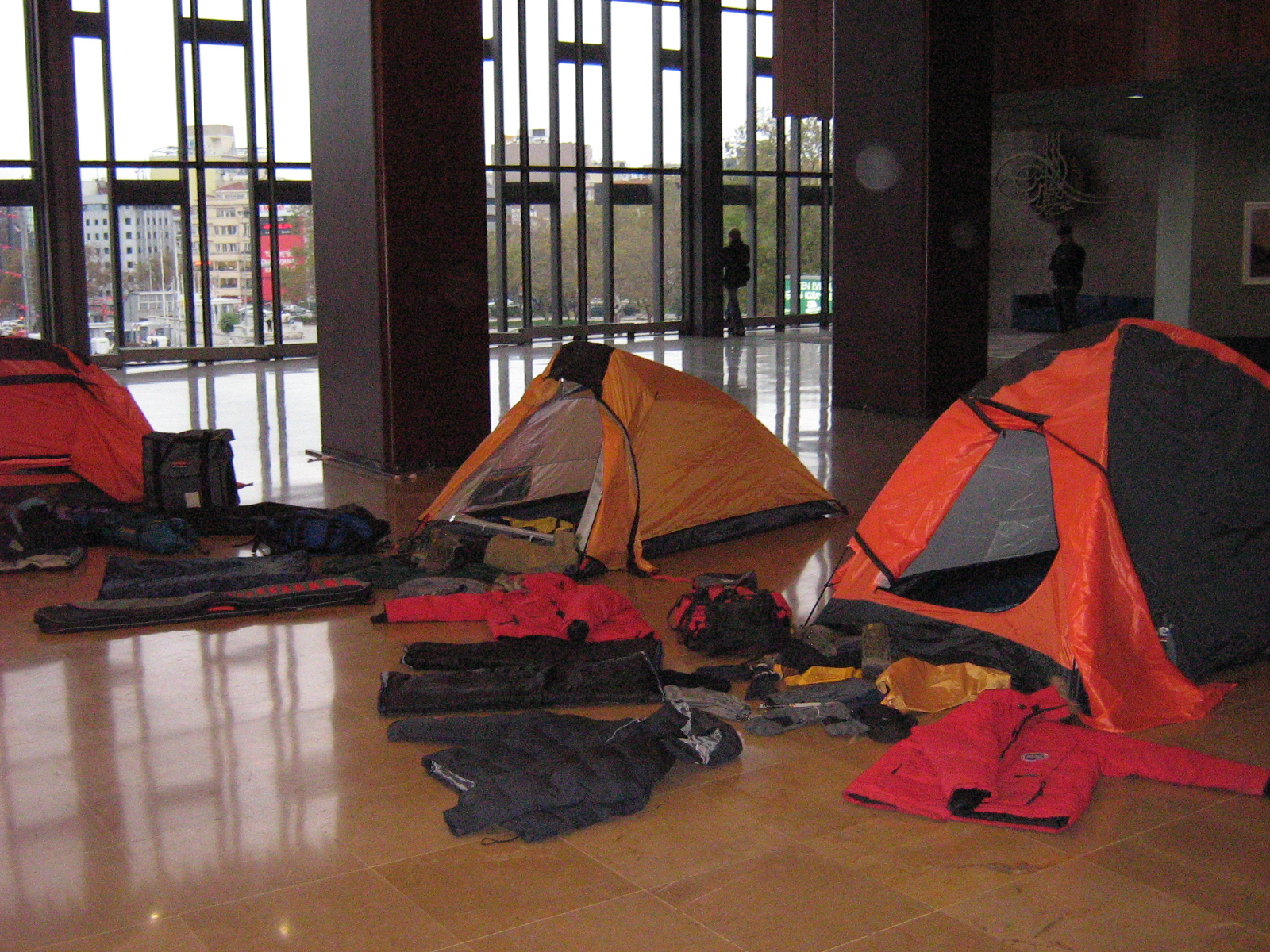 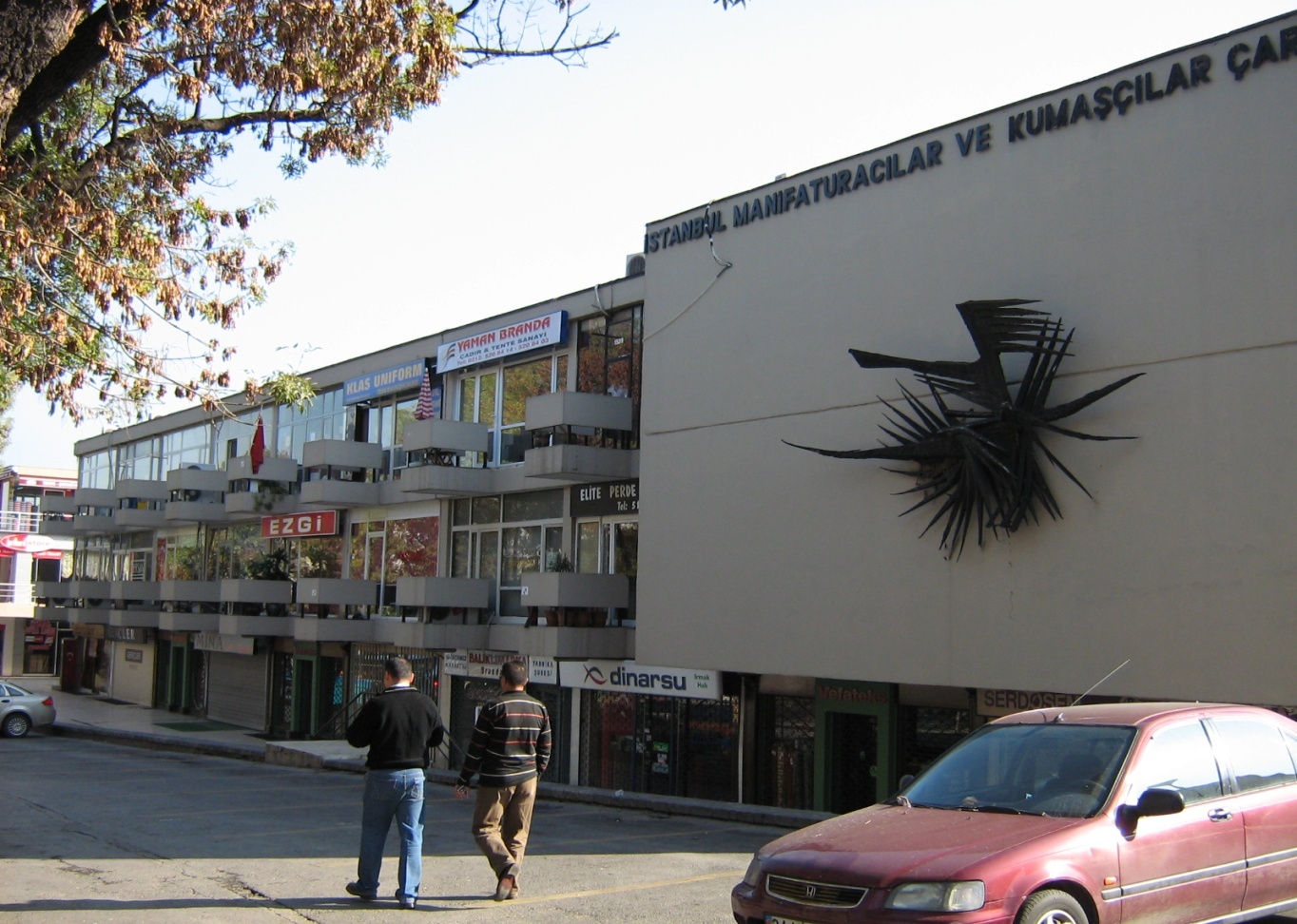 Drugo mesto izlaganja je neka vrsta bazara na kome se prodaje sve što ima veze sa tekstilom;
Uslovi proizvodnje, ekonomskog razvoja i odgovora lokalne sredine izazovima globalizacije;
na ove probleme referisaće i radovi u bivšoj zgradi skladišta na dokovima Bosfora, Antrepo
11. izdanje "Denn wovon lebt der Mensch?“/ "What Keeps Mankind Alive?“, pesma koja zatvara drugi čin Brehrtove Opere za tri groša iz 1928
kustosi WHW (What, How and For Whom) Collective
Cilj nije bio da se ponovo otkrije Breht ili da se predstavi kao klasika za nove generacije
Naziv artikuliše konceptualni okvir izložbe koji pokreće razmišljanje o prošlosti u okvirima šta je izgubljeno u toj istoriji
12. bijenale UNTITLED, kustosi Adriano Pedrosa and Jens Hoffmann
Odnos između umetnosti i politike, uz izbor onih radova koji su u formalnom smislu inovativni i o politici otvoreno govore
Kao polazište je iskorišćen rad kubankso-američkog umetnika Felixa Gonzaleza-Torresa (1957–1996) 
Gonzalez-Torres je bio umetnik čiji je rad povezivao lično i političko, ali se i bio posvećen formlanim aspektima umetničke produkcije, integrišući referenece visokomodernističke, minimalističke i konceptualne u teme svakodnevnog života
Pet segmenata: Untitled (Abstraction), “Untitled” (Ross), “Untitled” (Passport), Untitled (History), i “Untitled” (Death by Gun)
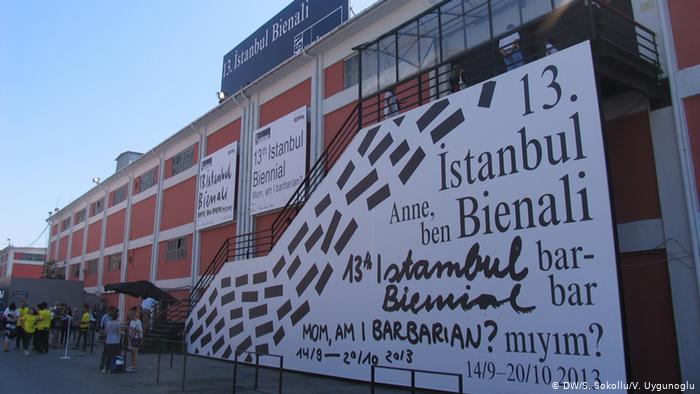 2013 “Mom, am i barbarian?”Curator: Fulya Erdemci
2015 “SALTWATER: A Theory of Thought Forms”Drafter: Carolyn Christov-Bakargiev
2017 “a good neighbour”Curators: Elmgreen & Dragset
2019 “The Seventh Continent”
Curator: Nicolas Bourriaud (https://bienal.iksv.org/en/16th-istanbul-biennial/the-seventh-continent)
manifesta
1996. godine pokrenuto je evropsko bijenale savremene umetnosti pod nazivom Manifesta.
Ovu manifestaciju je inicirala i podržala Intenacionalna fondacija Manifesta (International Foundation Manifesta - IFM), a zamišljena je da se kao događaj savremene evropske umetnosti odvija svake druge godine u drugom evropskom gradu: 
1996. u Roterdamu, 1998. u Luksemburgu, 2000. u Ljubljani, 2002. u Frankfurtu, 2004. u San Sebastijanu i 2006. trebalo je da bude održana u Nikoziji, ali je zbog političkih razloga otkazana, itd
Koncept Manifeste u osnovi podrazumeva permanentno preispitivanje koje je u vezi sa mobilnim karakterom manifestacije i odnosi se na kontekste novih gradova i/li regiona u kojima manifestacija treba da bude organizovana
Savet IFM-a na kraju svakog bijenala imenuje novi kuratorski tim koji treba da realizuje sledeće izdanje Manifeste i koji čine kuratori iz različitih evropskih sredina koji treba da kroz umetničku produkciju istražuju uslove kulturne produkcije u različitim, kompleksnim, provokativnim gradovima i regionima, kako i da u tim sredinama lokalne umetnike i intelektualce umreže u evropski umetnički diskurs.

sama manifestacija je specifična i dosta različita u odnosu na najstarije evropske međunarodne manifestacije (Veneciju i Kasel) s jedne strane ali i u odnosu na mlade bijenalne izložbe koje su tokom poslednje dve decenije XX veka pokrenute u Evropi (bijenala u Lionu, Istanbulu, Tirani, Cetinju, Liverpulu, Moskvi...).
Ova različitost se ogleda pre svega :
u njenom mobilnom karakteru izložbe,
po tome što je isključivo evropska,
kao i po tome što je posledica/proizvod specifičnog momenta u evropskoj istoriji krajem osamdesetih godina prošlog veka koji je pokrenuo proces geopolitičkih promena tokom poslednje decenije veka i konstituisanje novog identiteta Evrope

U nekom smislu, Manifesta preuzima funkciju Aperta, onakvog kakvo su ga Achile Bonito Oliva i Harald Szeeman koncipirali u okviru venecijanskog Bijenala 1980. kao mesta za promovisanje 'mladih i svežih snaga', odnosno savremenosti u umetnosti.
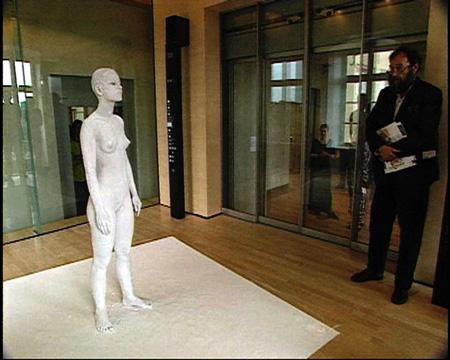 Tanja Ostojic «Personal Space» | Biennale of Young artists, Vrsac, Yugoslavia
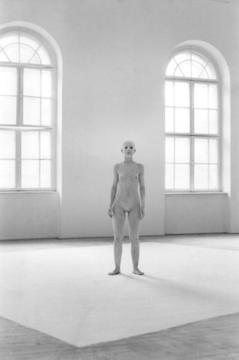 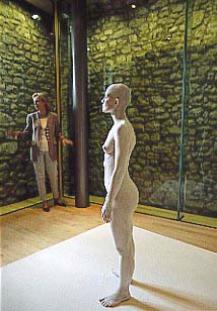 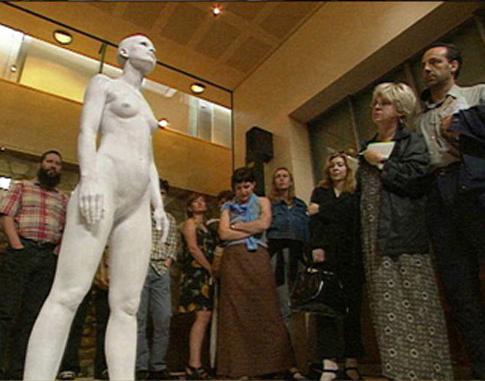 Tanja Ostojic «Personal Space» | Manifesta 2, Luxembourg
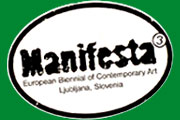 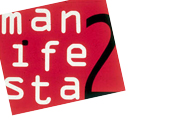 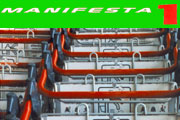 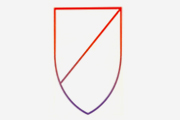 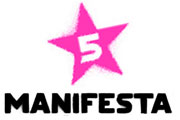 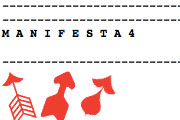 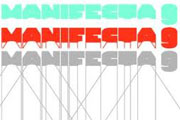 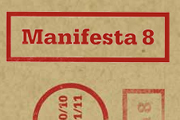 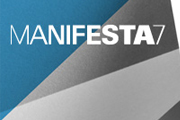 Koncepcija Manifeste kao manifestacije transnacionalne i globalne umetničke vizije ima dodirnih tačaka sa izložbom u Kaselu, s tim da ona pokriva ili obuhvata ono što nije obavezno pokriveno starijom manifestacijom
Manifesta se fokusira na umetničke prakse sa margine evropskog kulturnog prostora, sa nekakvom otvorenom namerom da u tim praksama prepozna instrumente kritike umetničkog mainstrem-a, stabilnog tržišnog sistema identifikacije i postojanja onih tzv velikih imena sveta umetnosti

(iako primer akcije Aleksandra Brenera i Barbare Schurz ukazuje da je Manifesta svojom političkom korektnošću zapravo izložba koja reprodukuje dato stanje stvari i koja nema potencijal stvarne konfontacije)